TOÁN 1
Tuần 27
Bài 58: Luyện tập
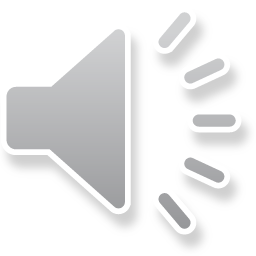 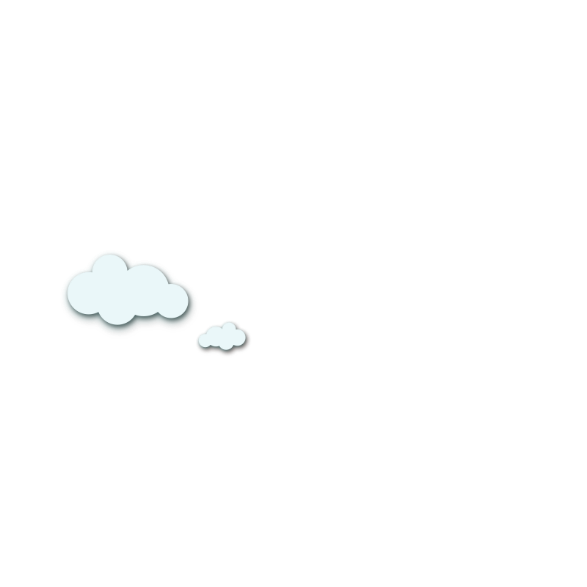 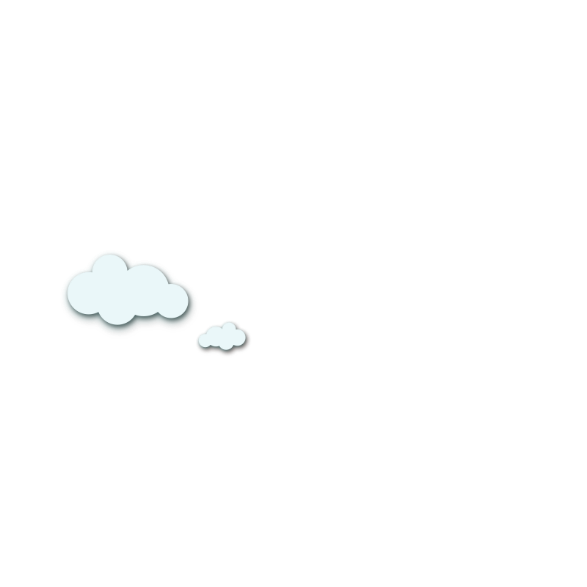 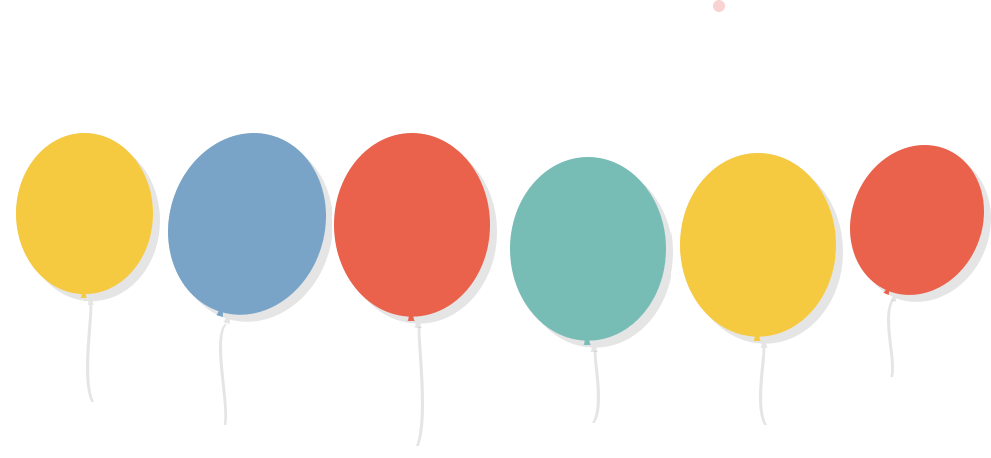 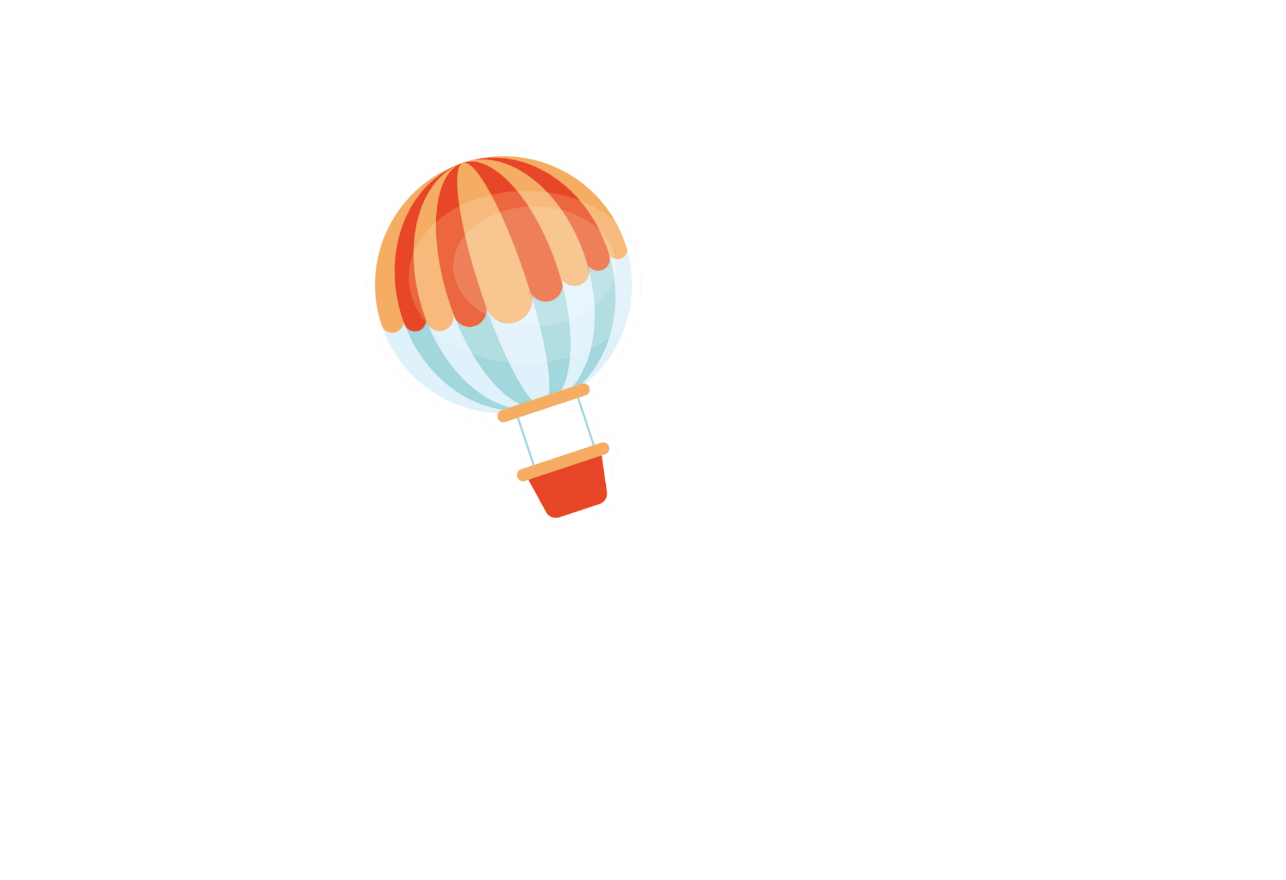 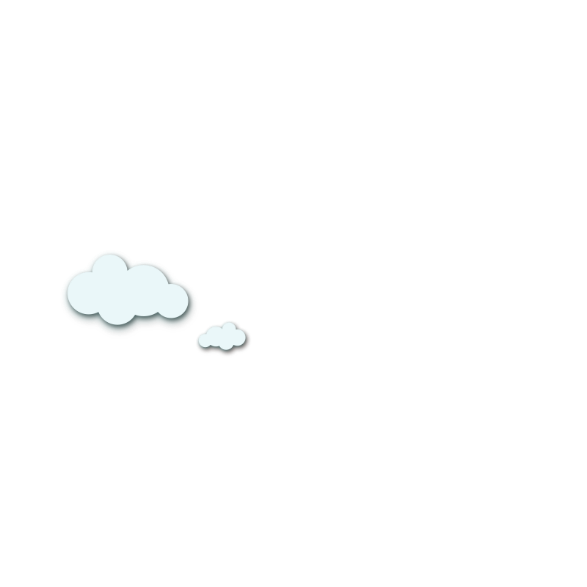 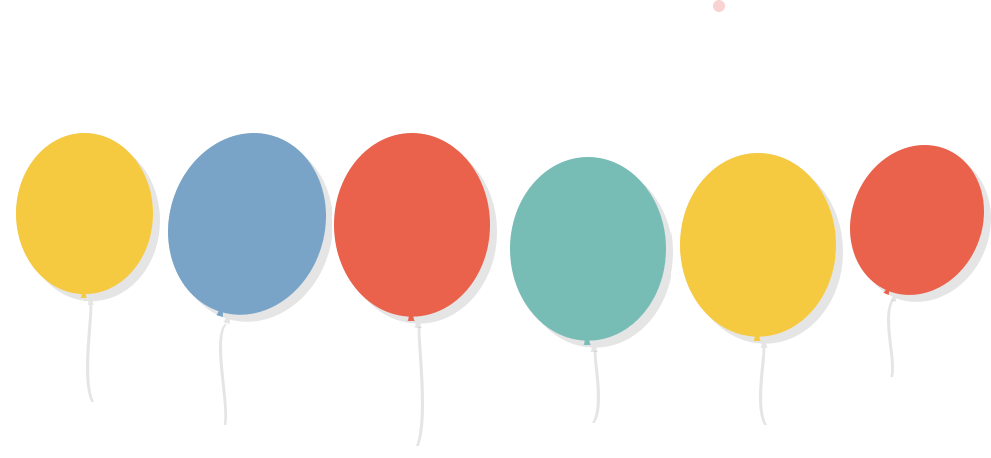 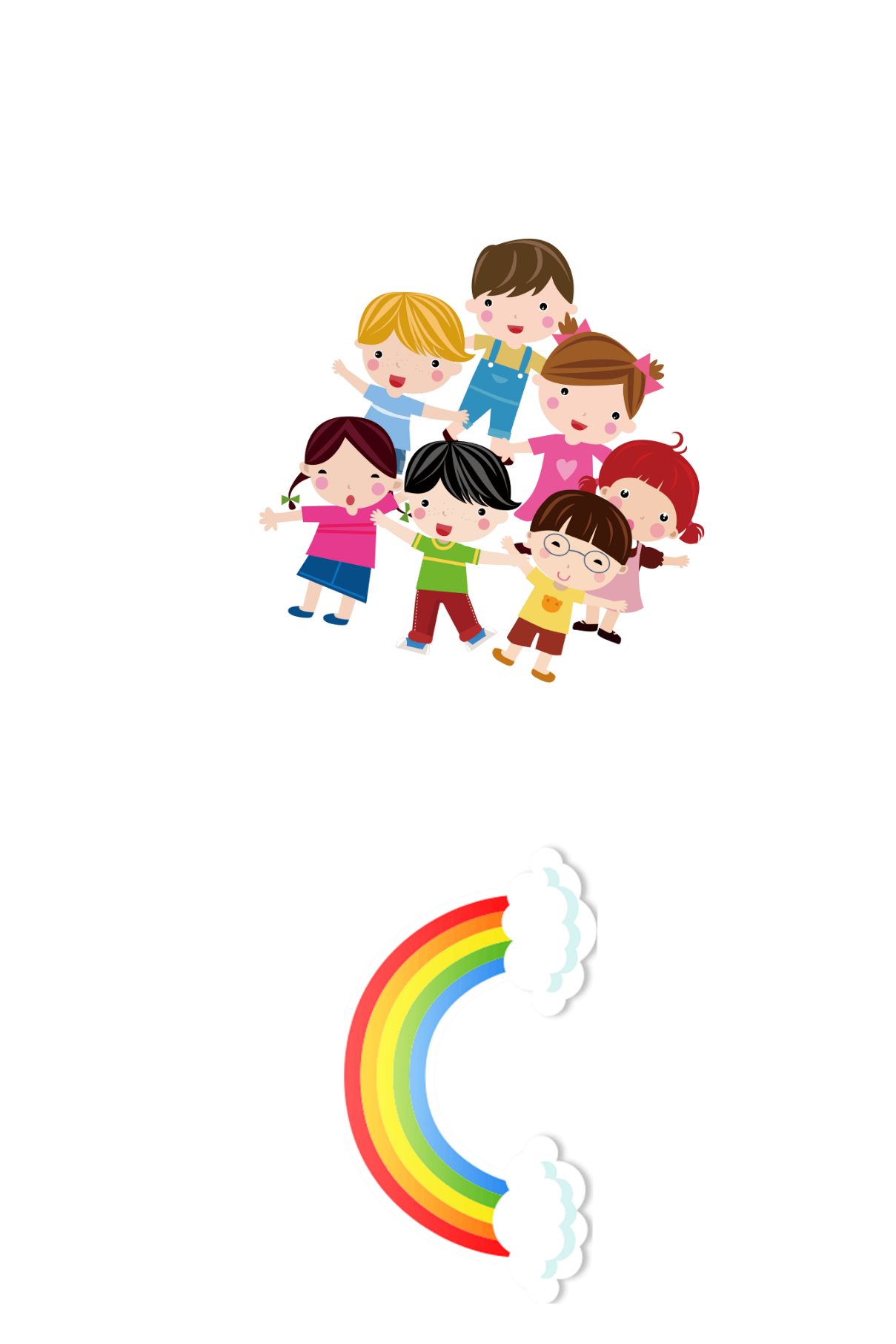 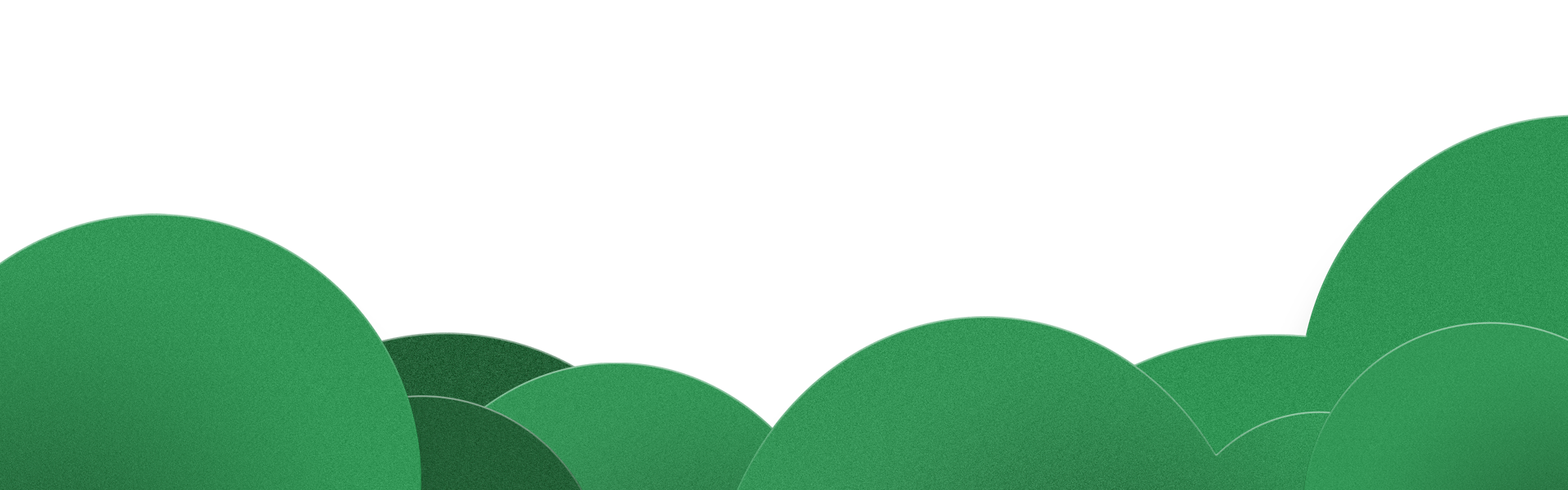 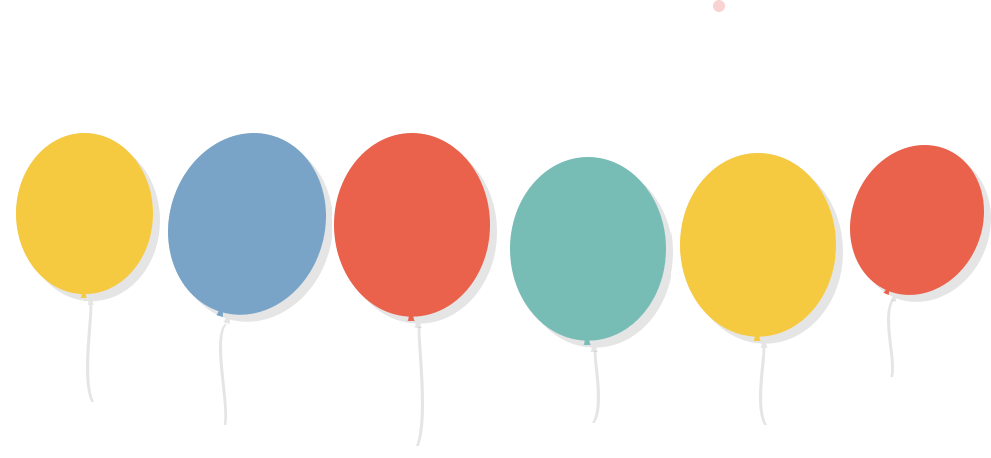 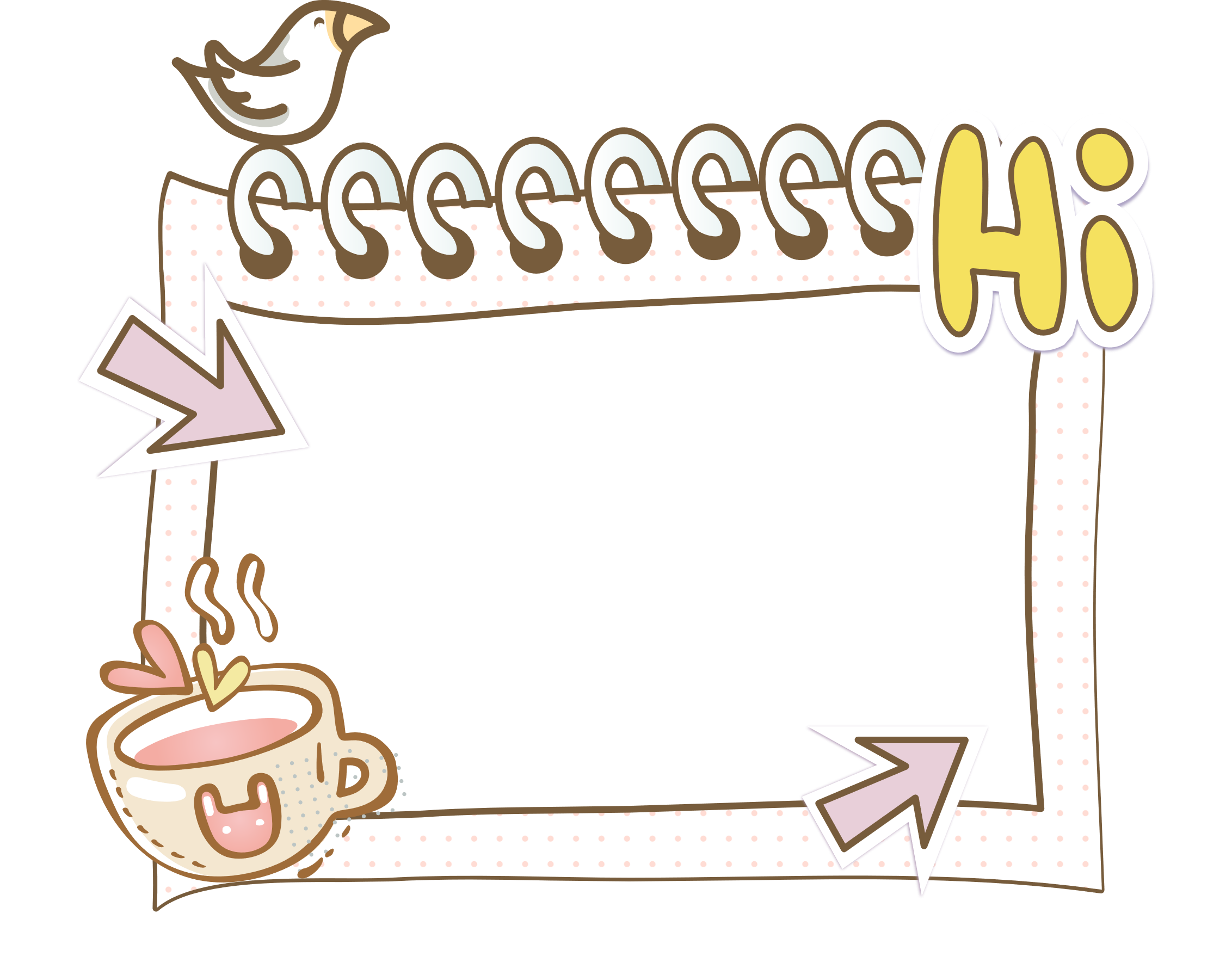 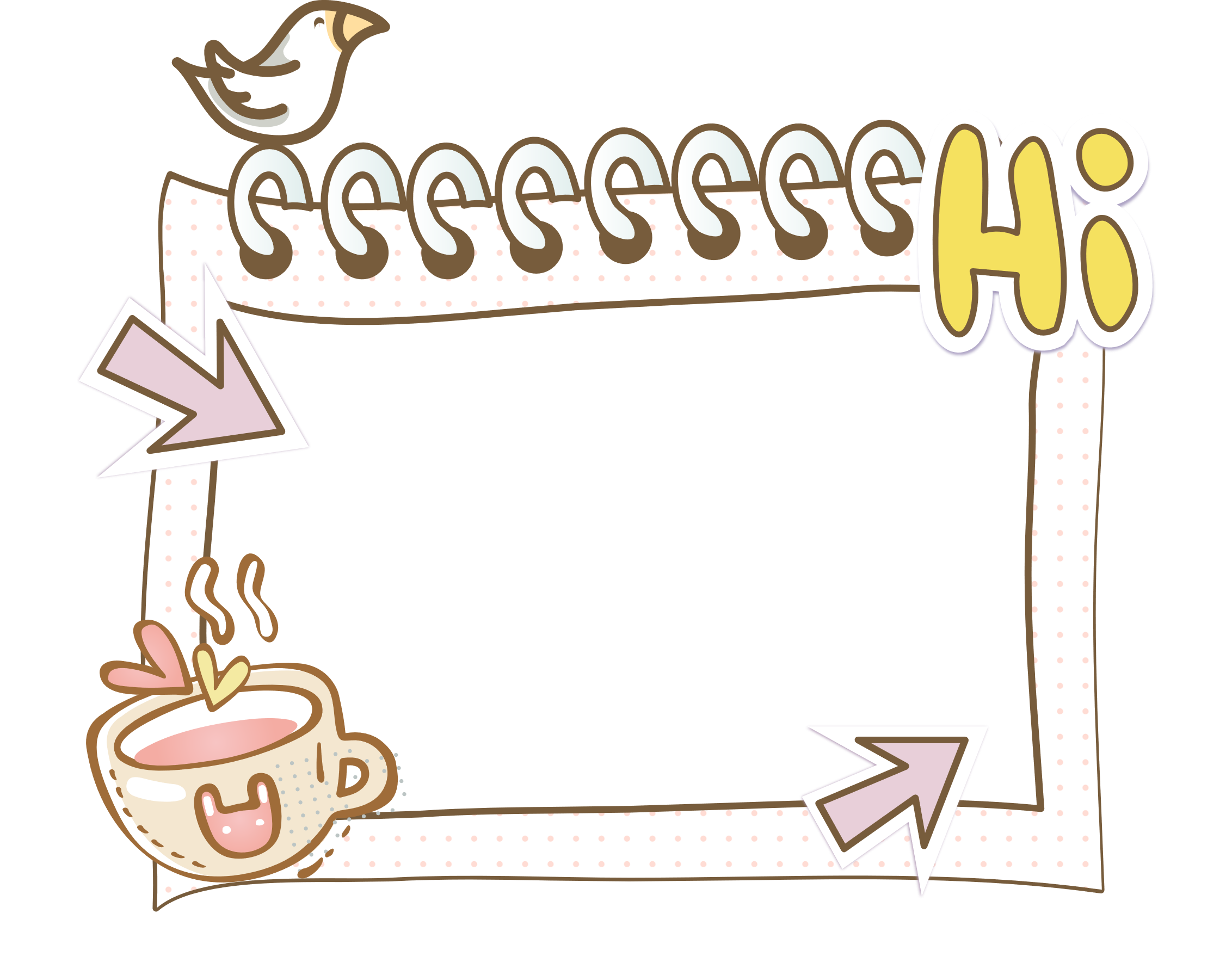 17
18
16 + 1=
19 - 1 =
16
13
13 + 3 =
18 - 5 =
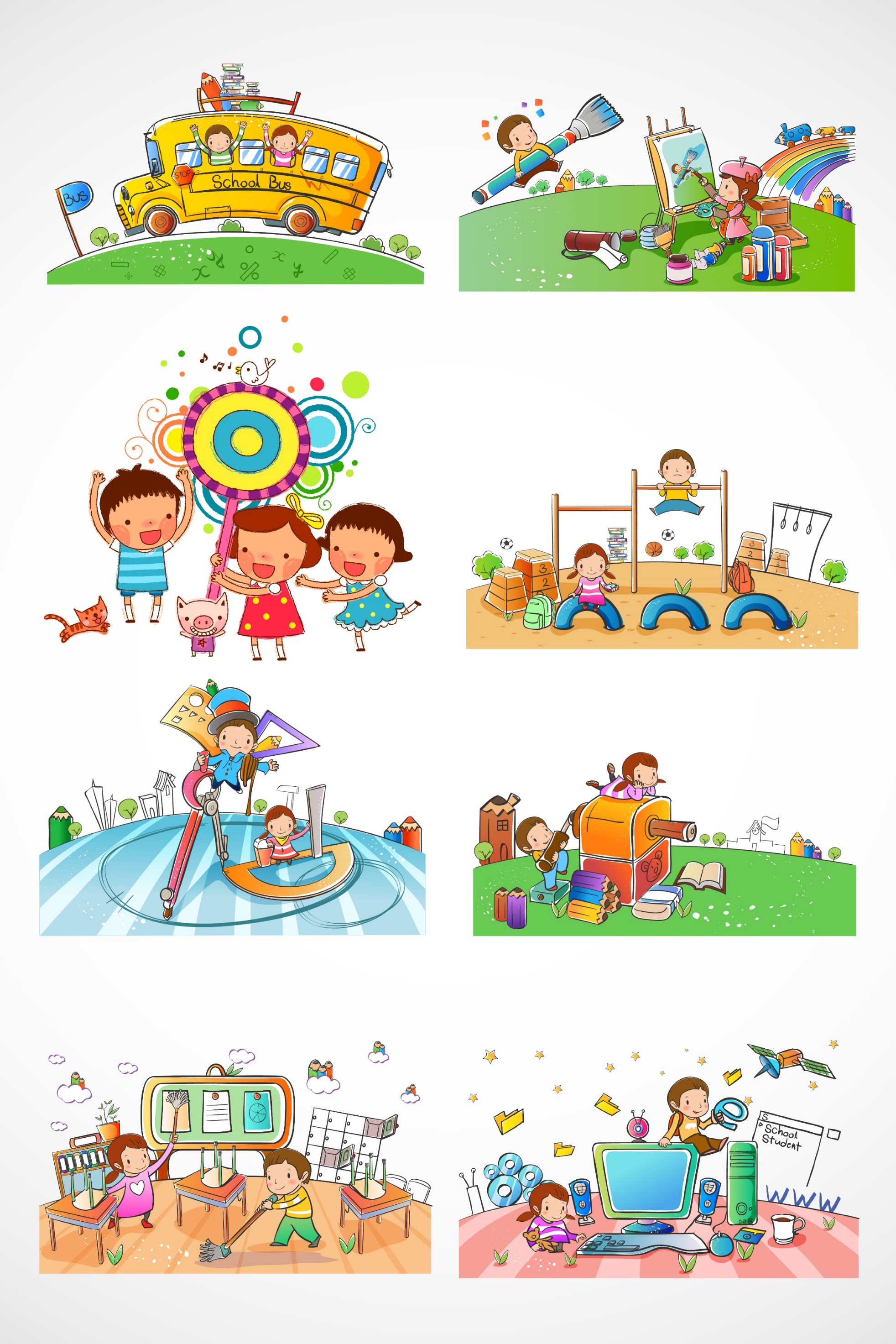 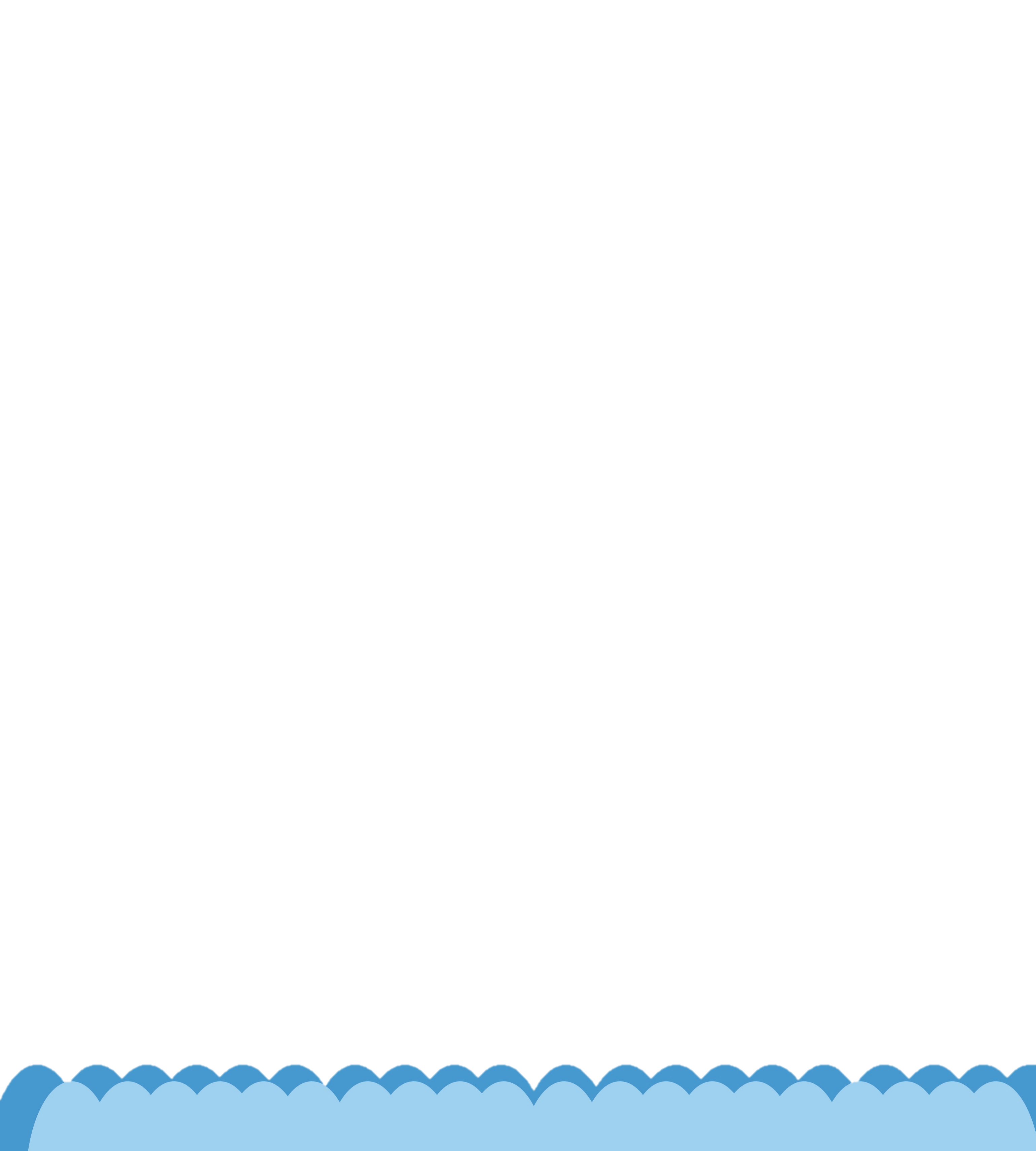 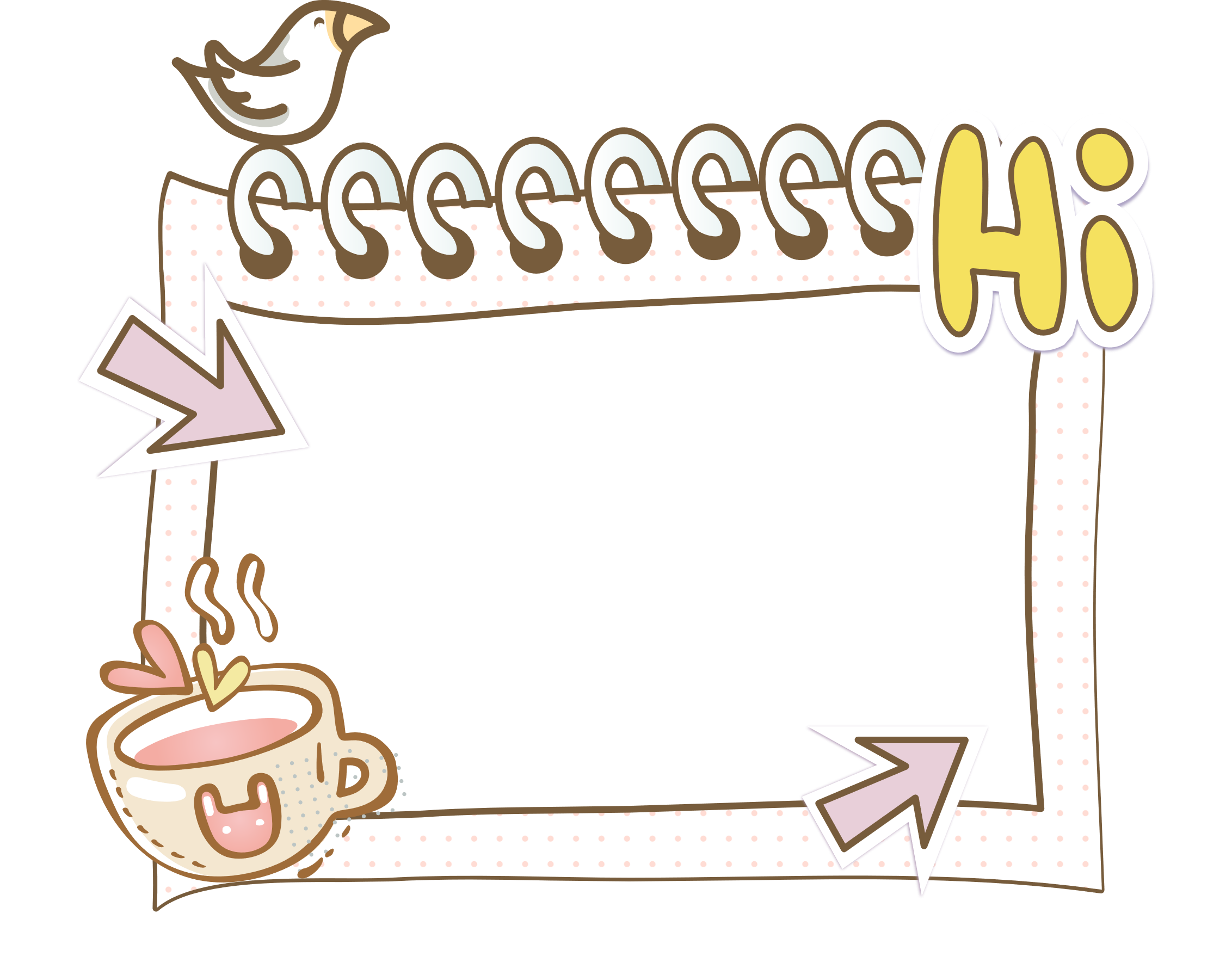 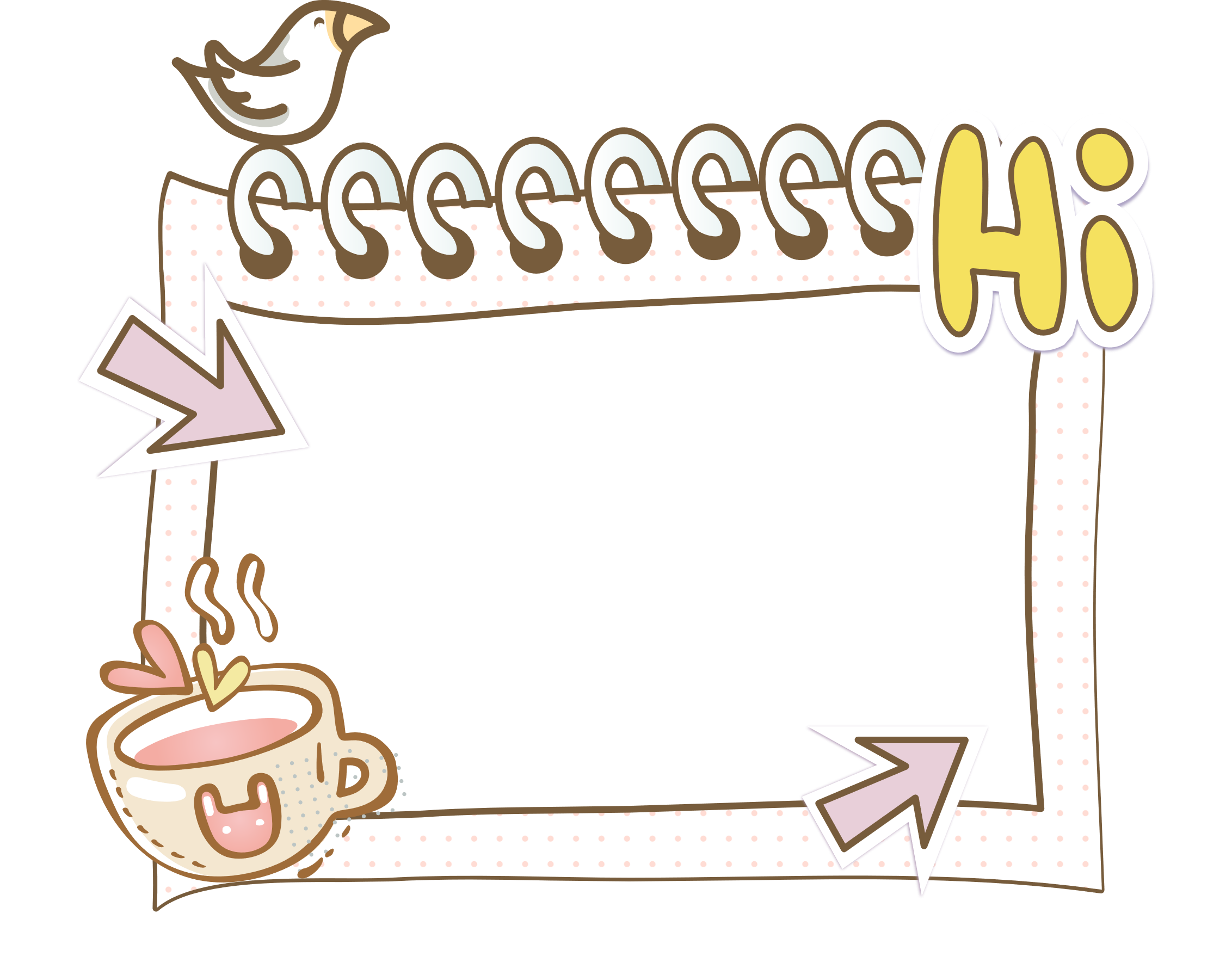 16
15
10 + 6=
10 + 5  =
10
10
12 - 2 =
17 - 7 =
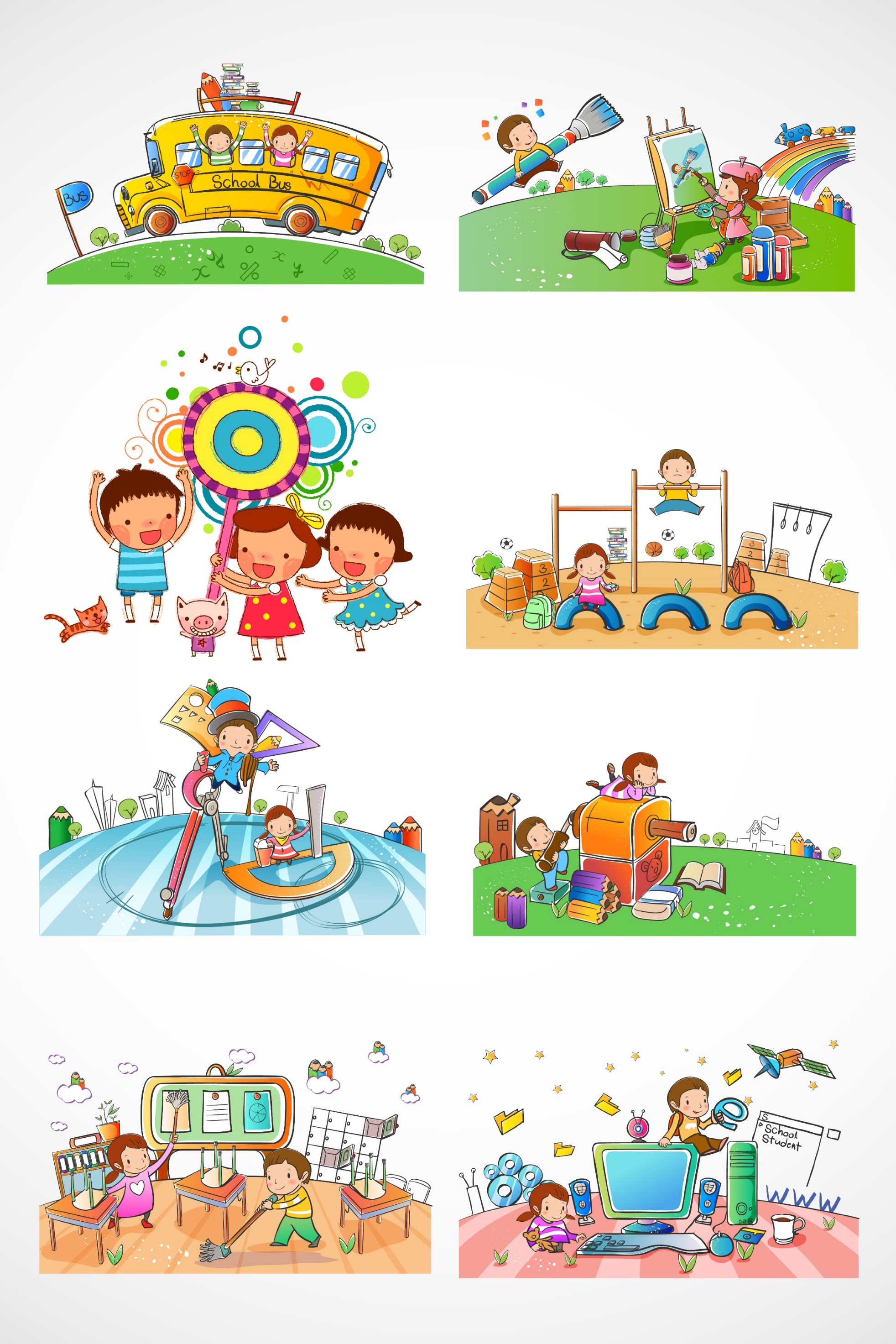 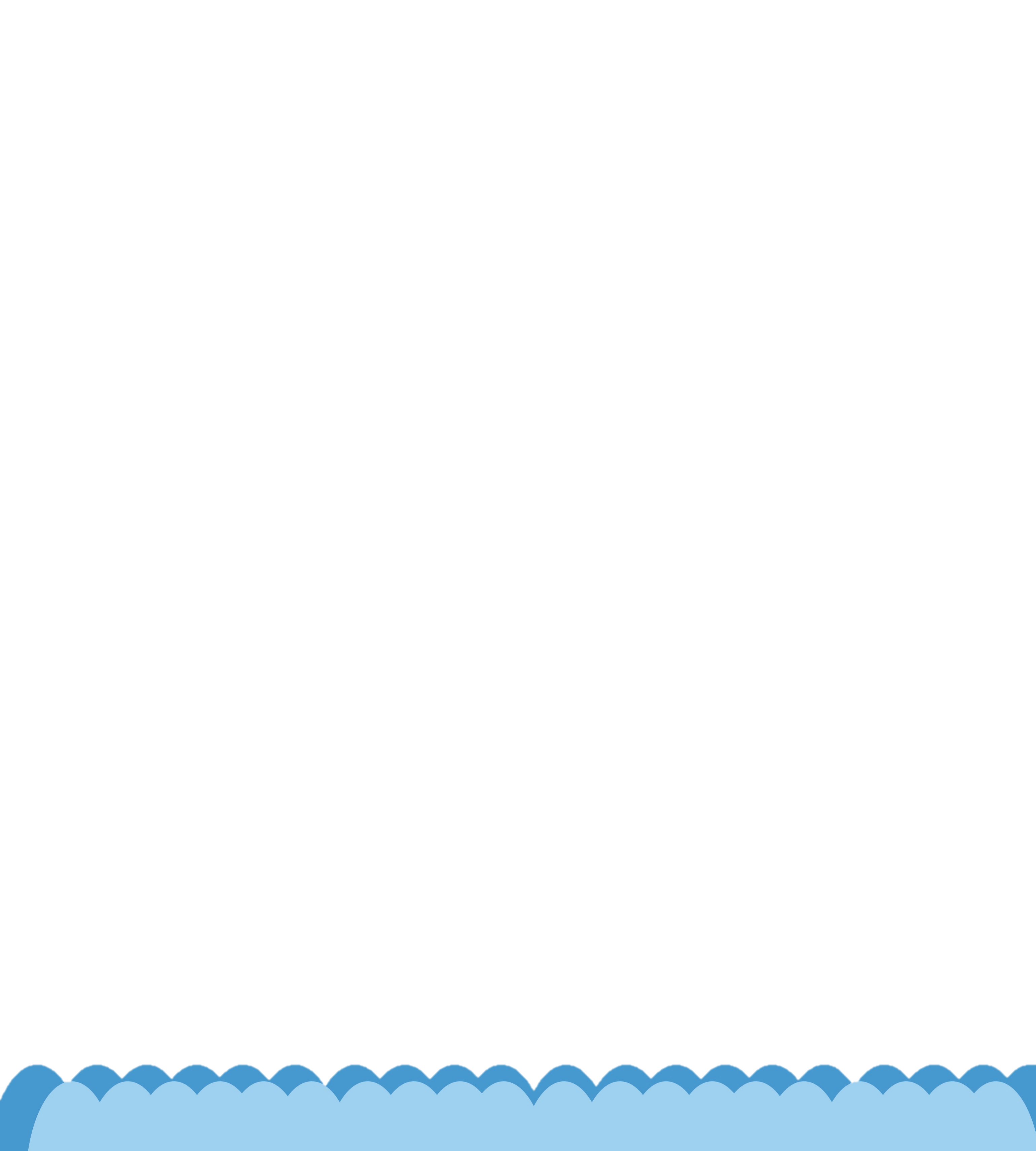 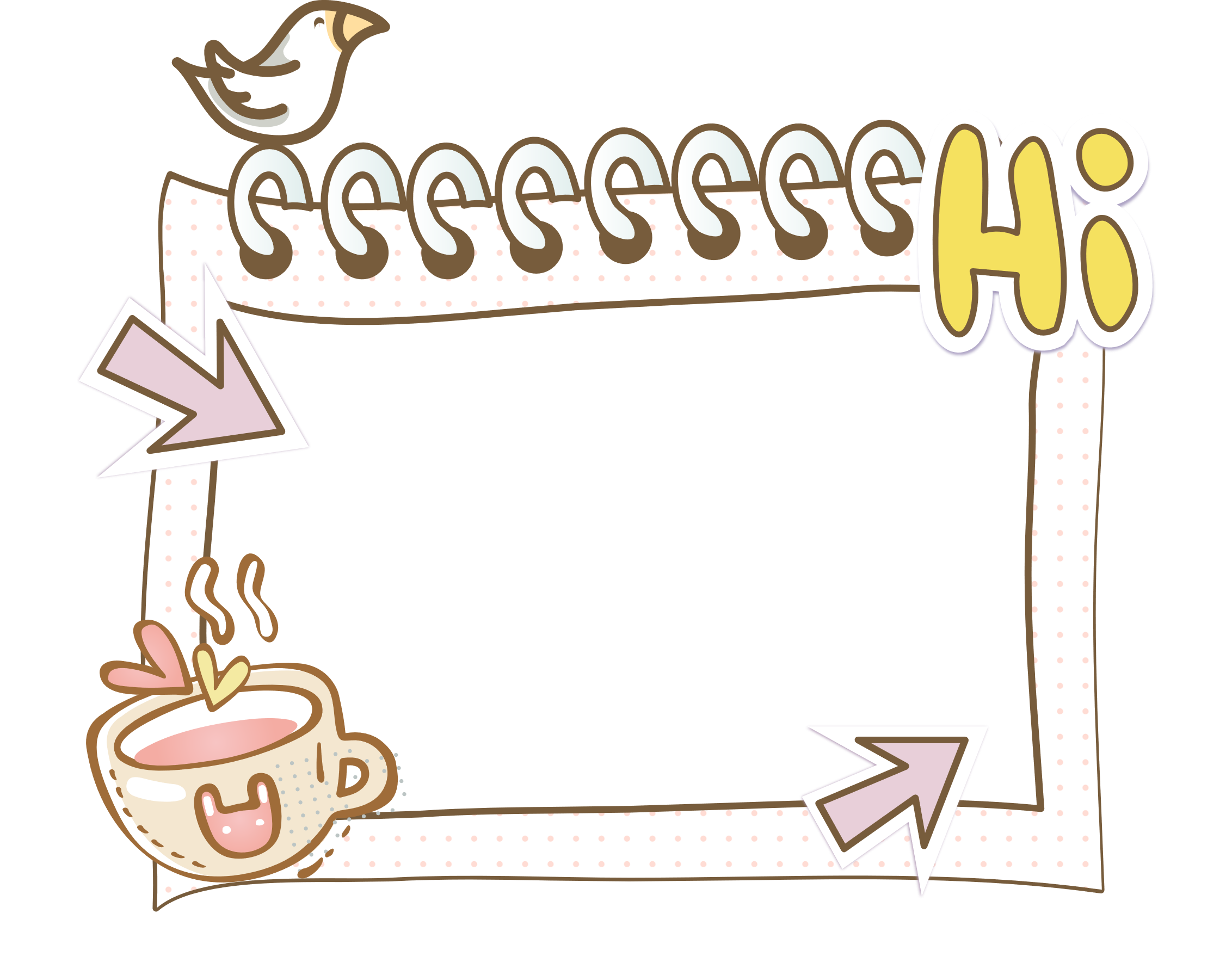 7
5
2
6
3
9
+
9
-
5
4
1
4
14
4
18
-
14
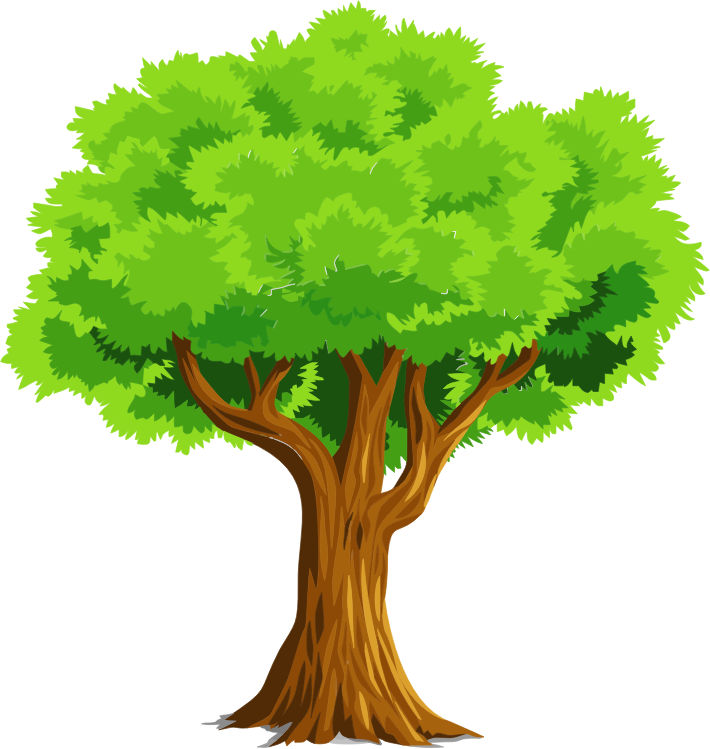 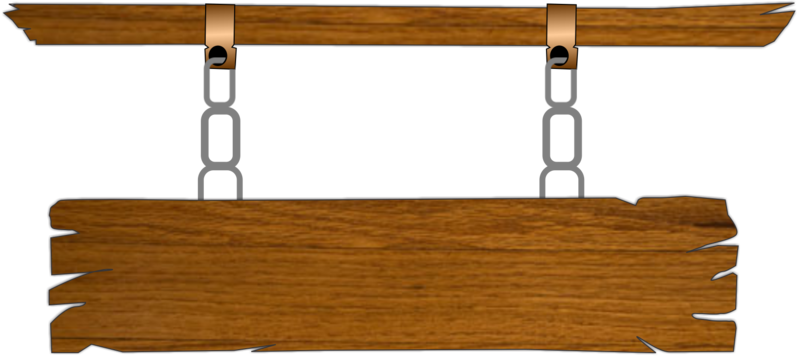 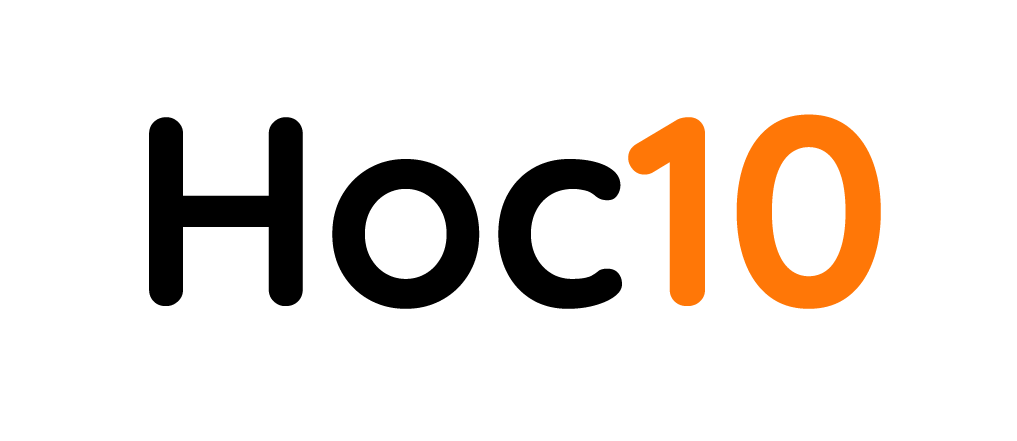 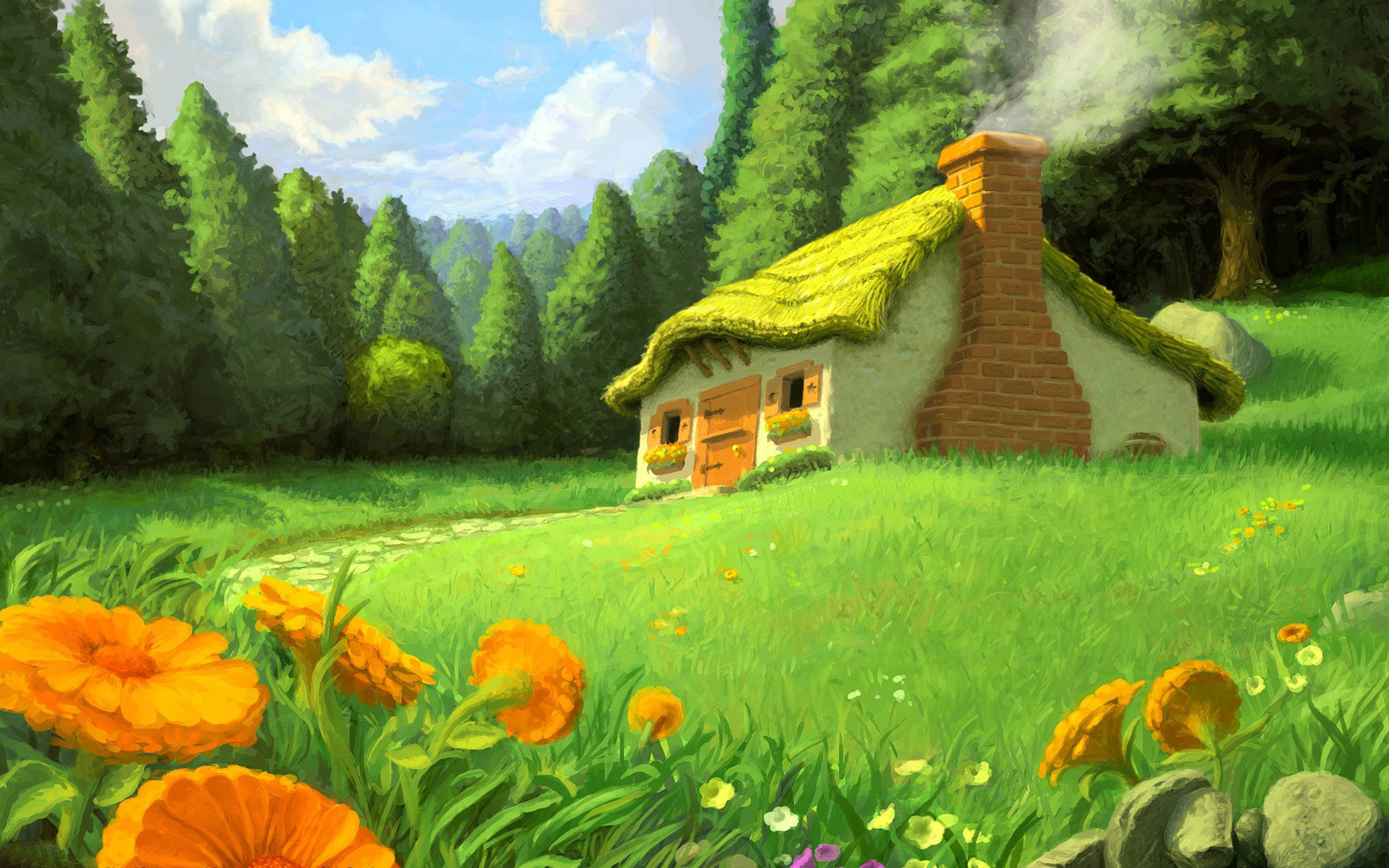 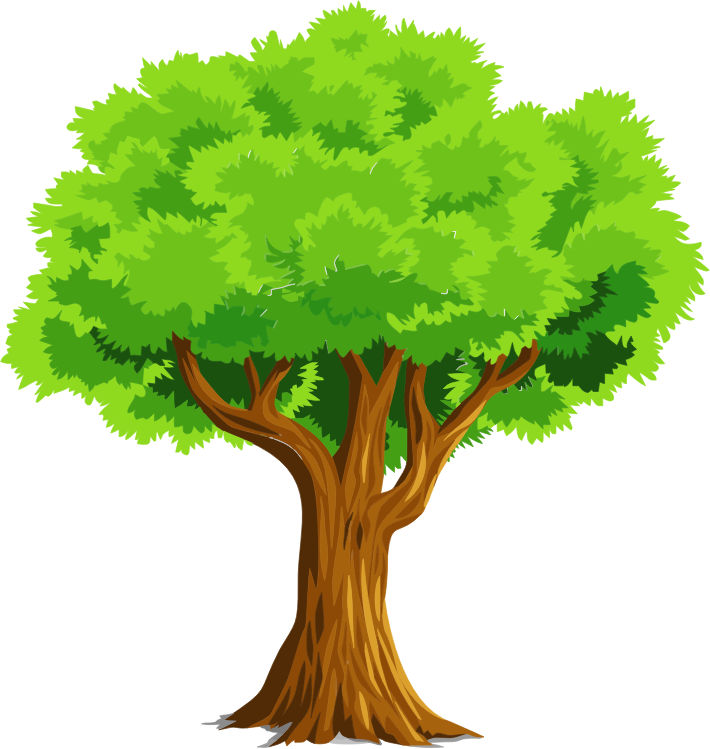 CHƠI TRỐN TÌM 
CÙNG BẠCH TUYẾT VÀ 7 CHÚ LÙN
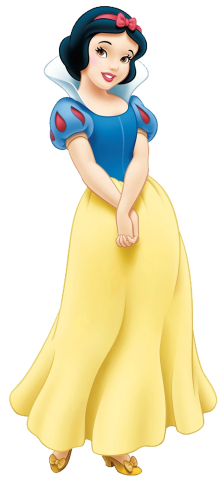 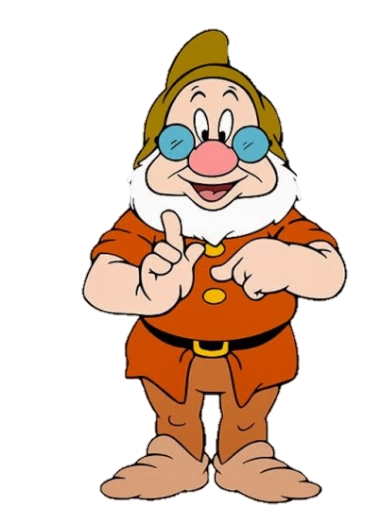 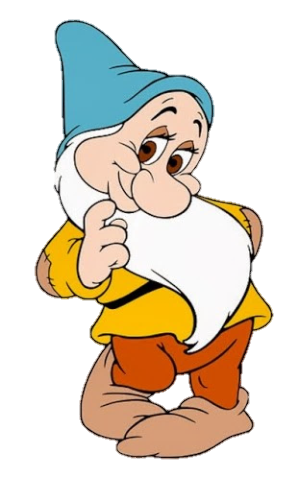 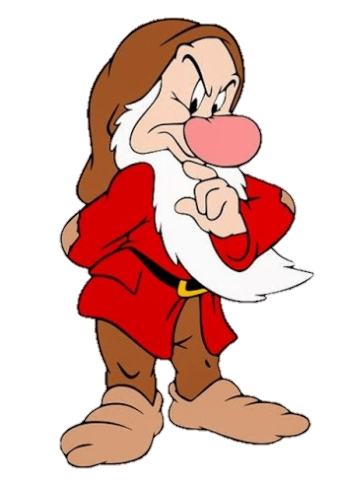 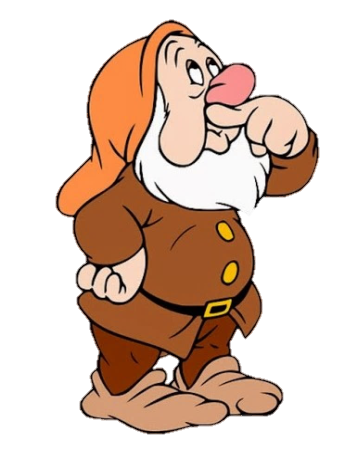 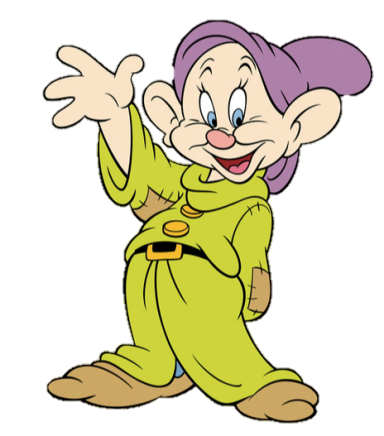 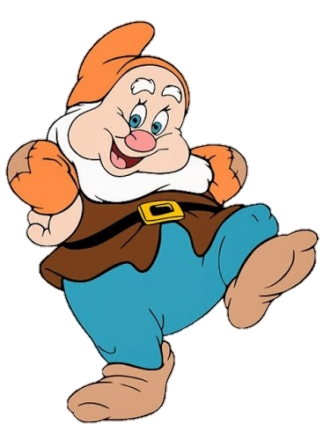 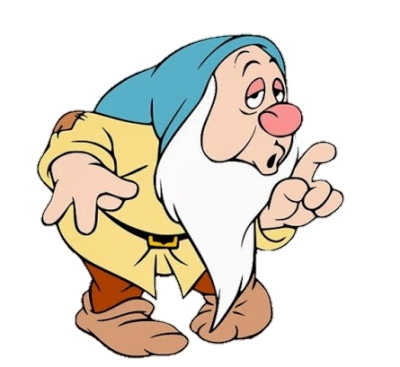 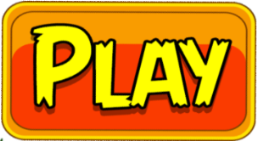 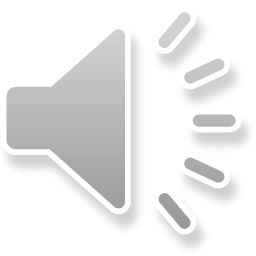 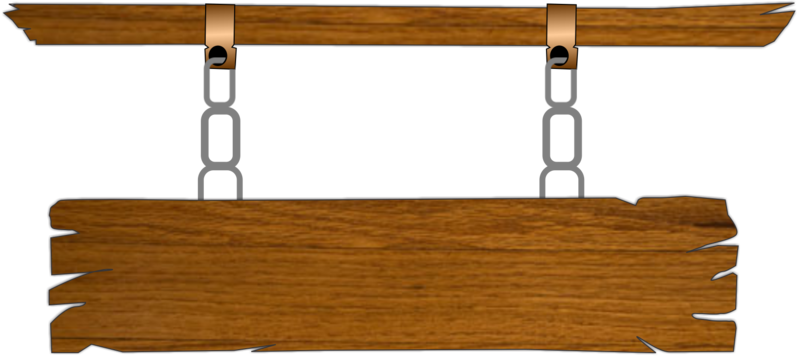 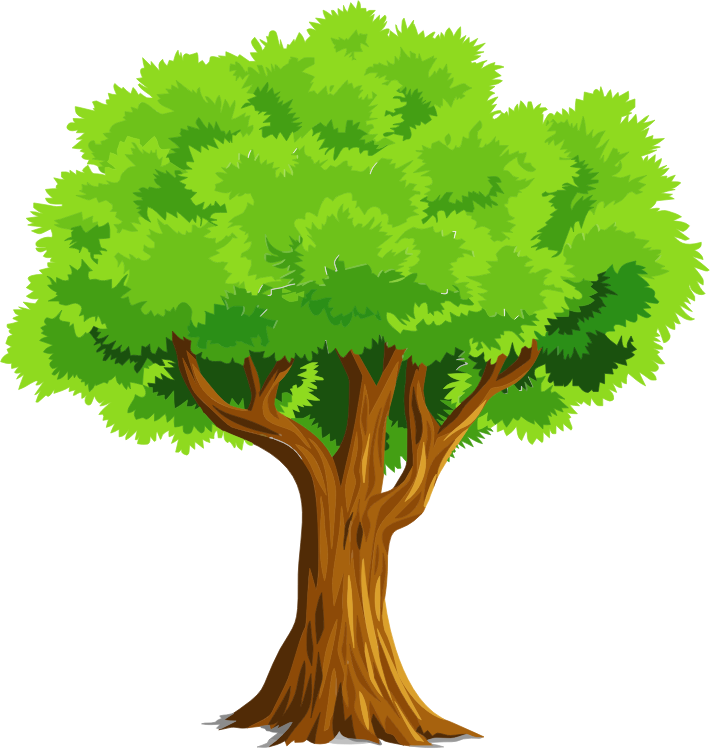 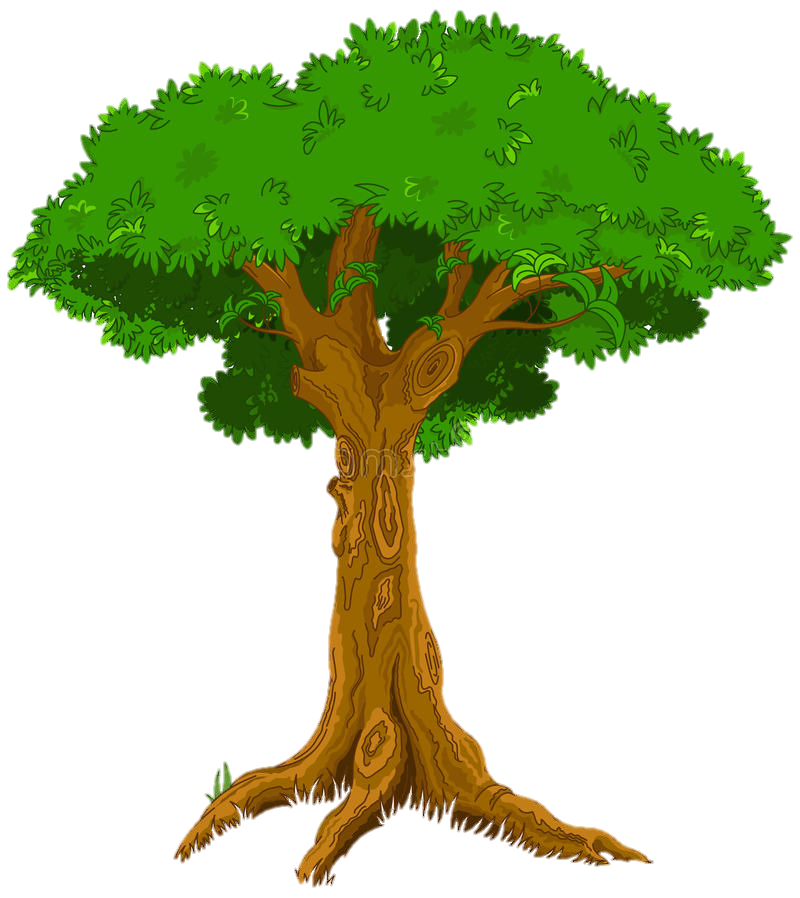 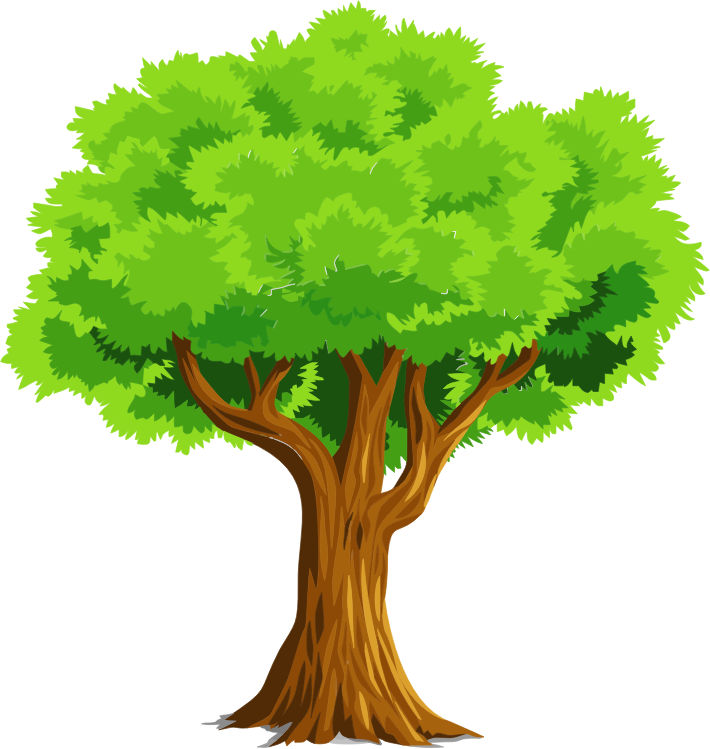 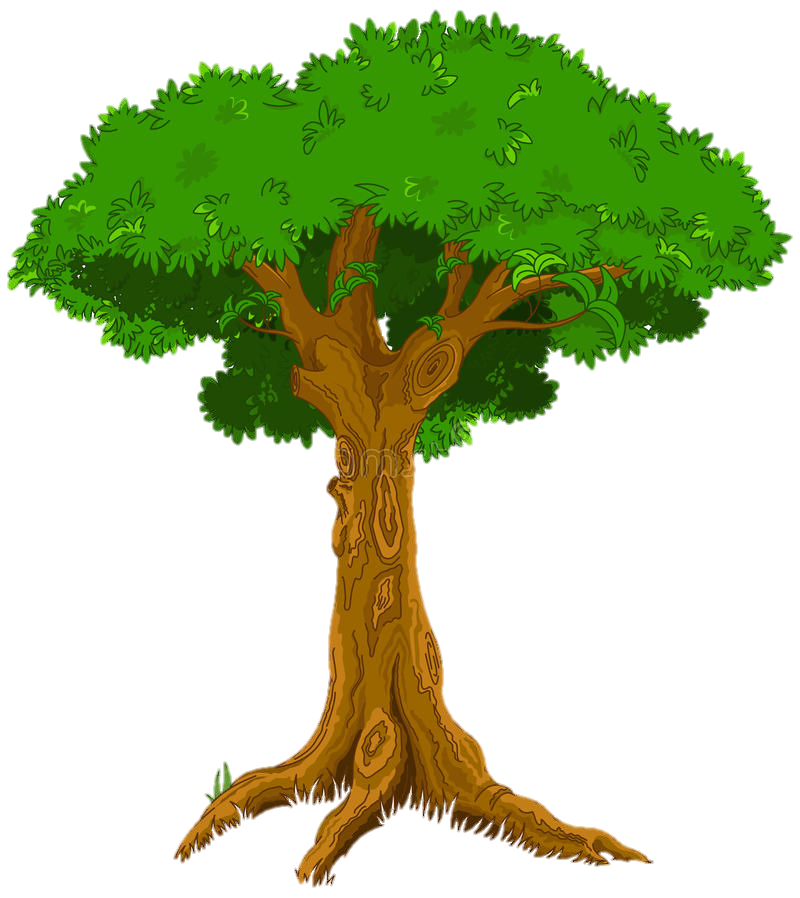 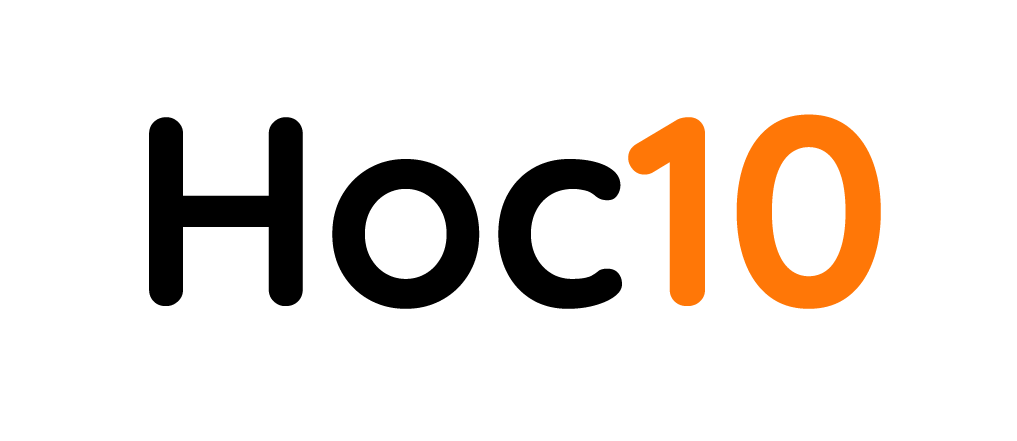 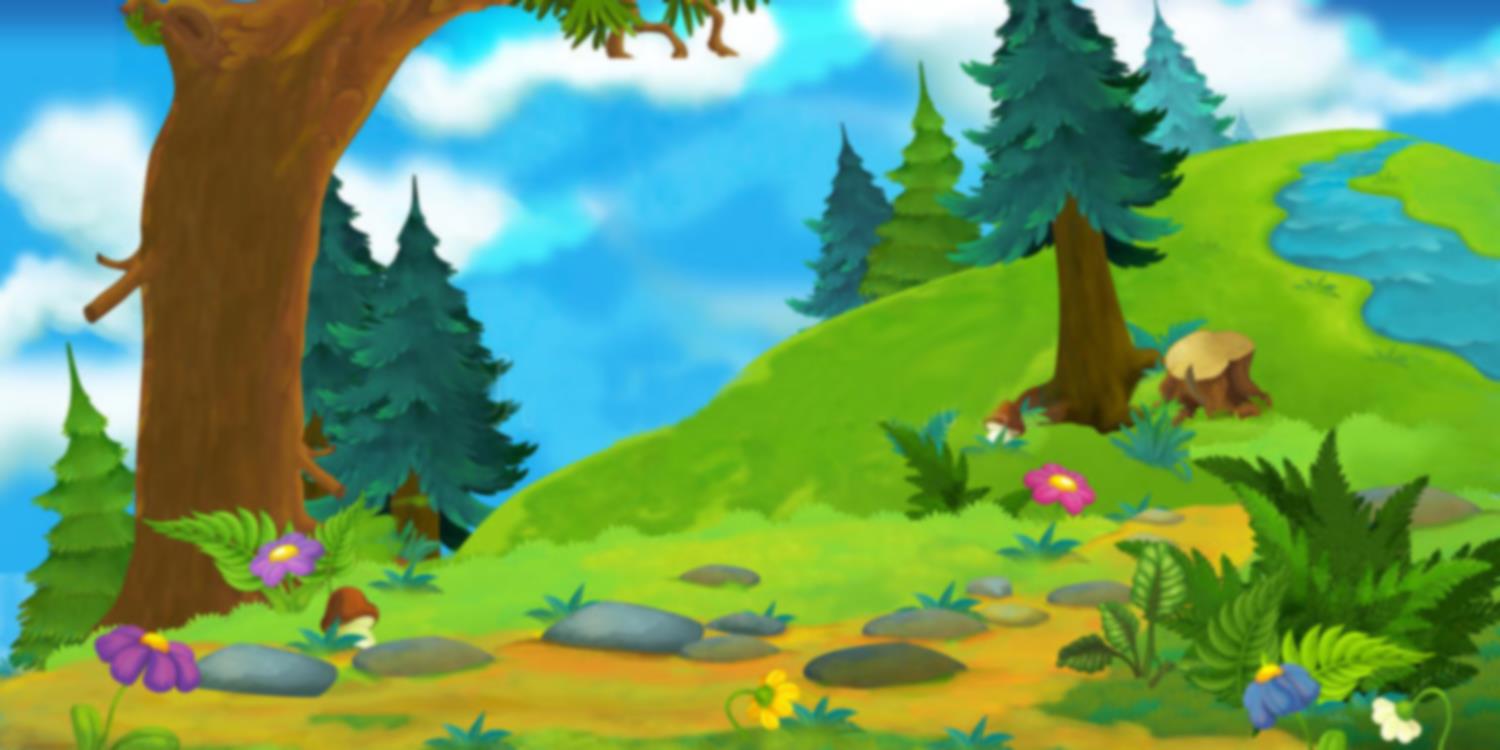 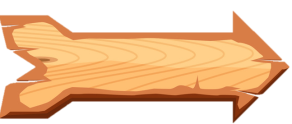 Bắt đầu!
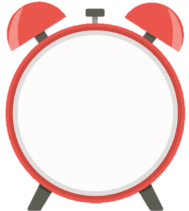 16 + 1 = ?
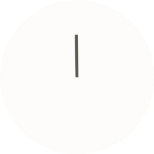 A.13
D. 17
B.12
C.15
HẾT GIỜ
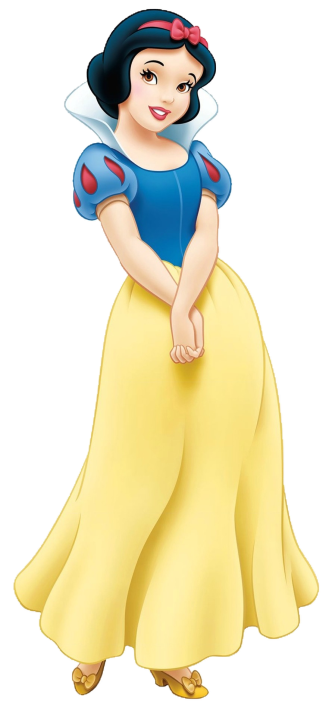 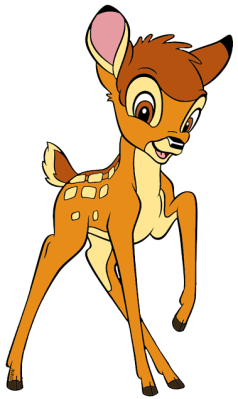 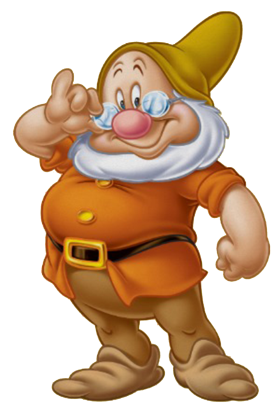 ĐÚNG RỒI
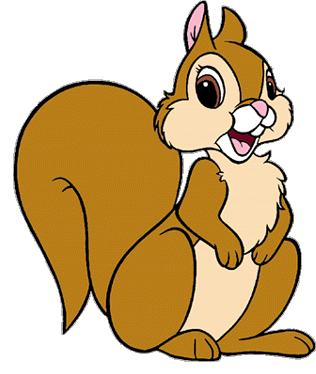 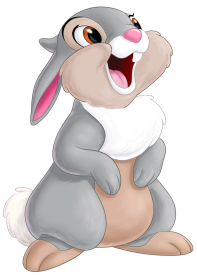 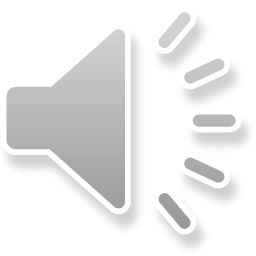 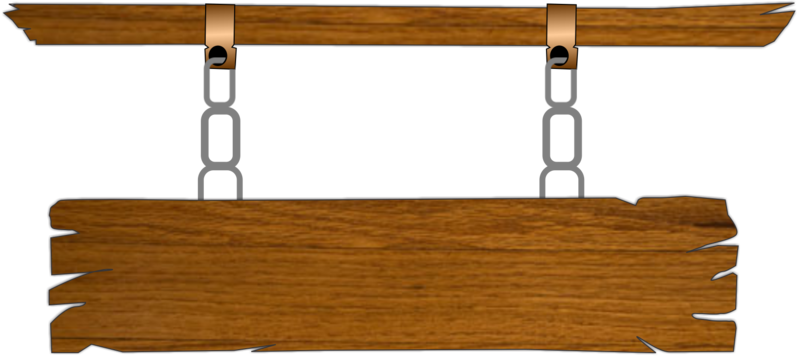 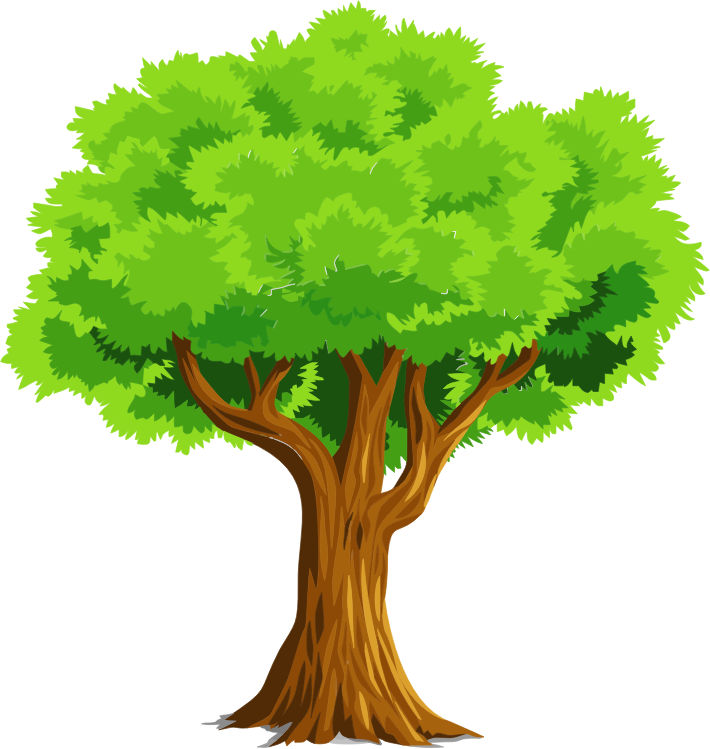 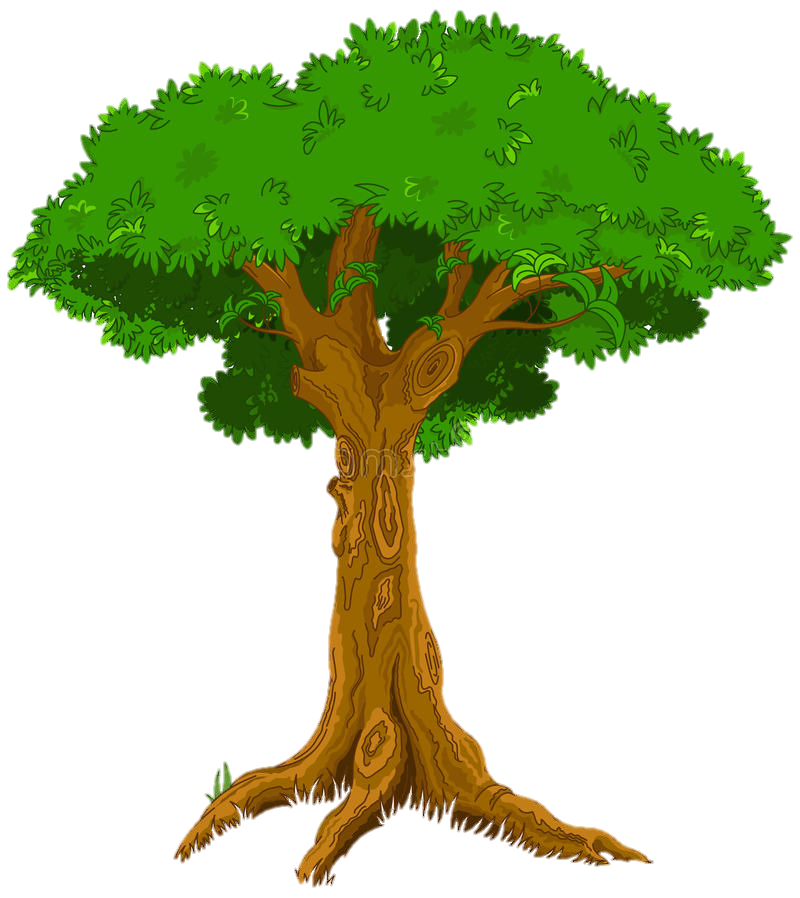 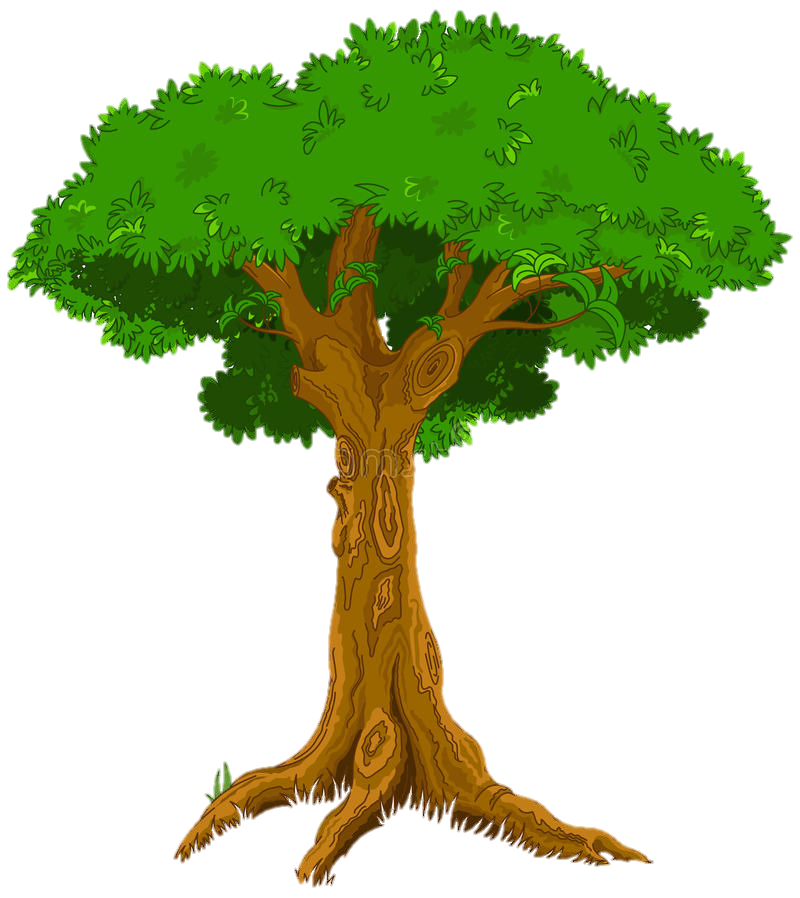 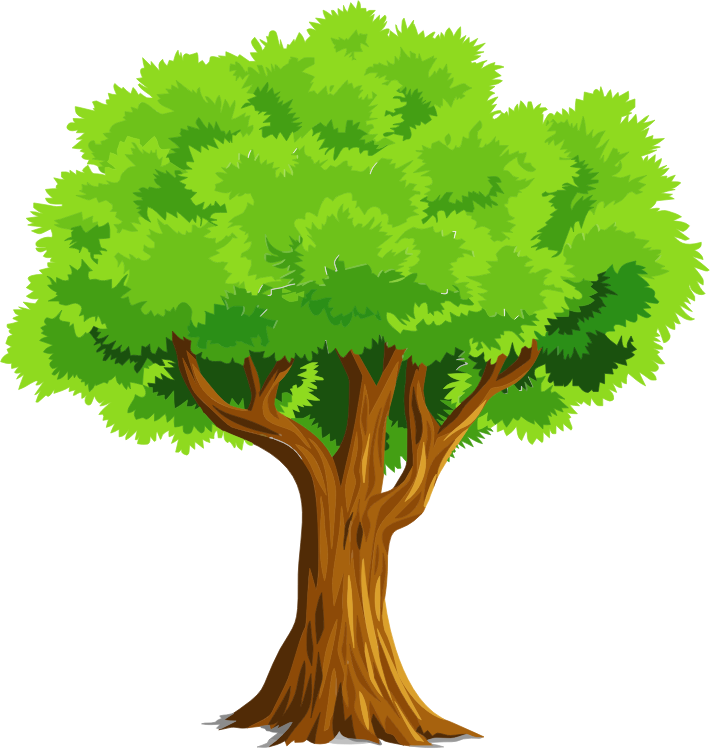 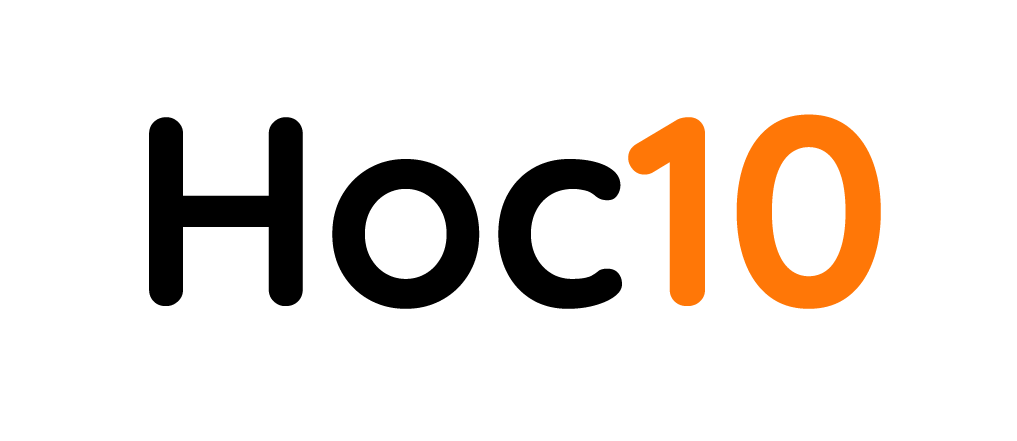 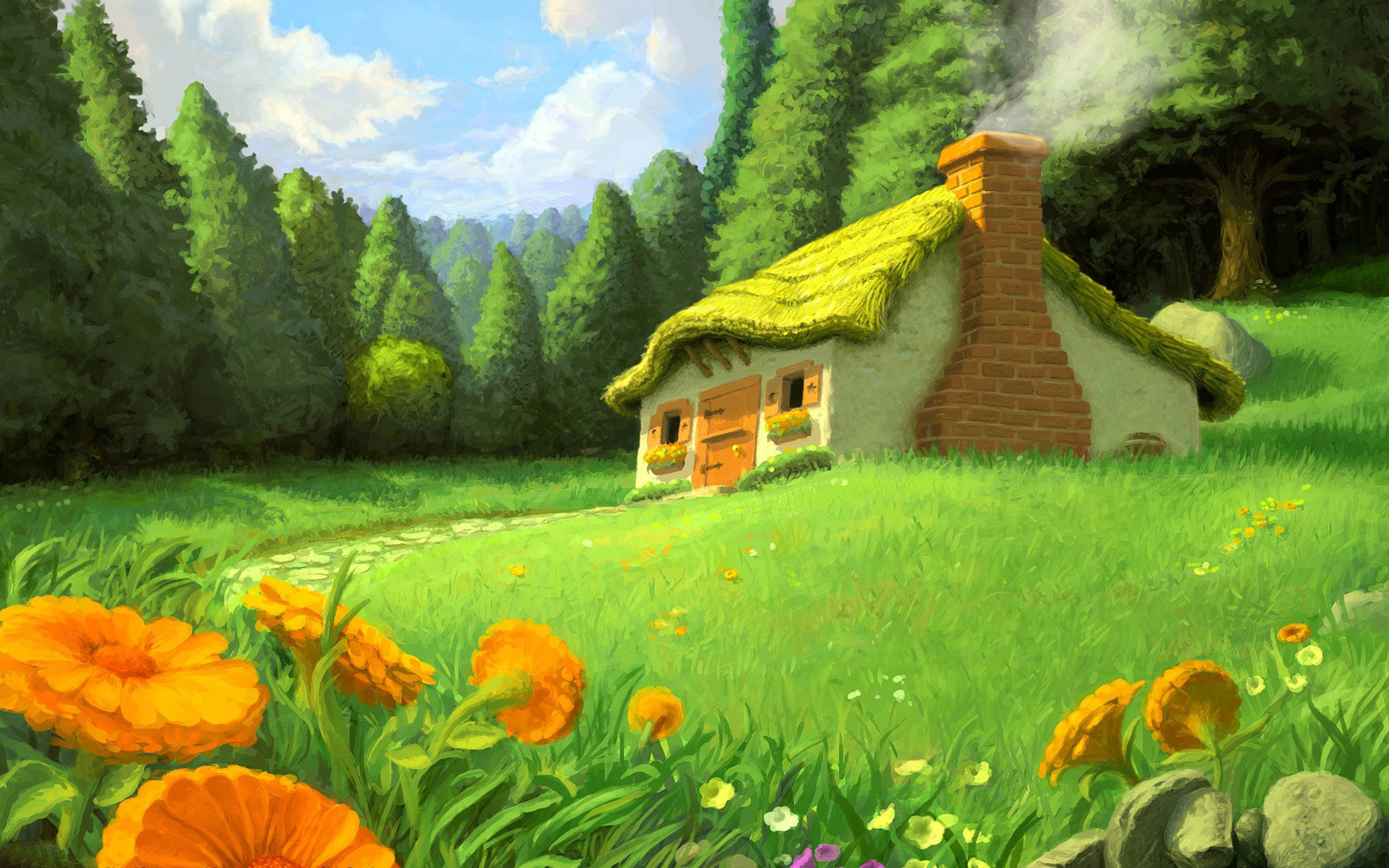 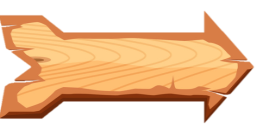 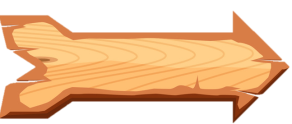 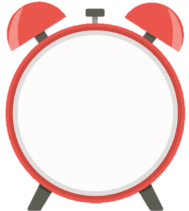 18 – 3 = ?
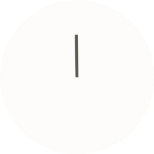 A.13
D.14
B.15
C.12
HẾT GIỜ
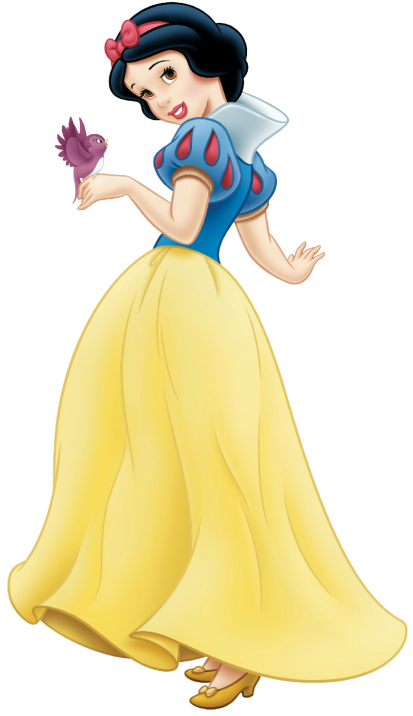 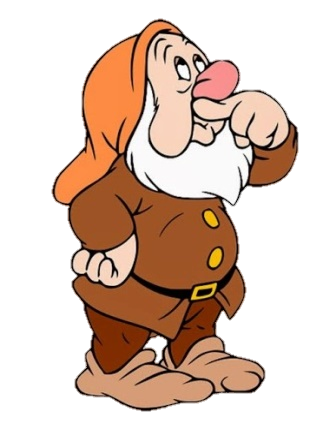 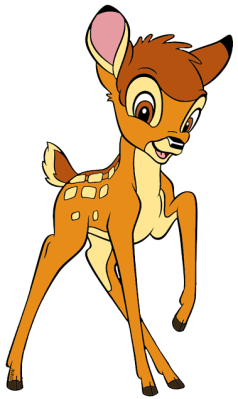 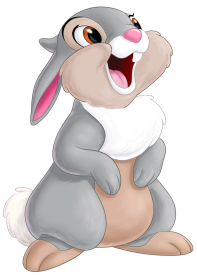 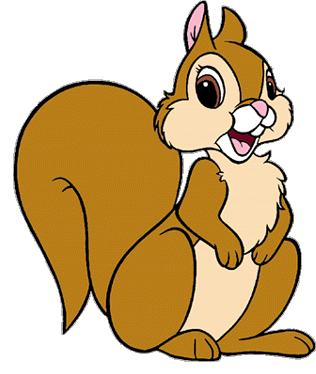 ĐÚNG RỒI
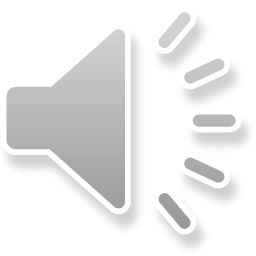 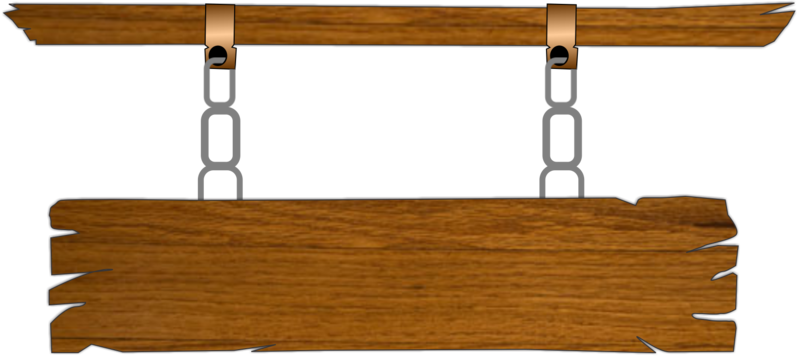 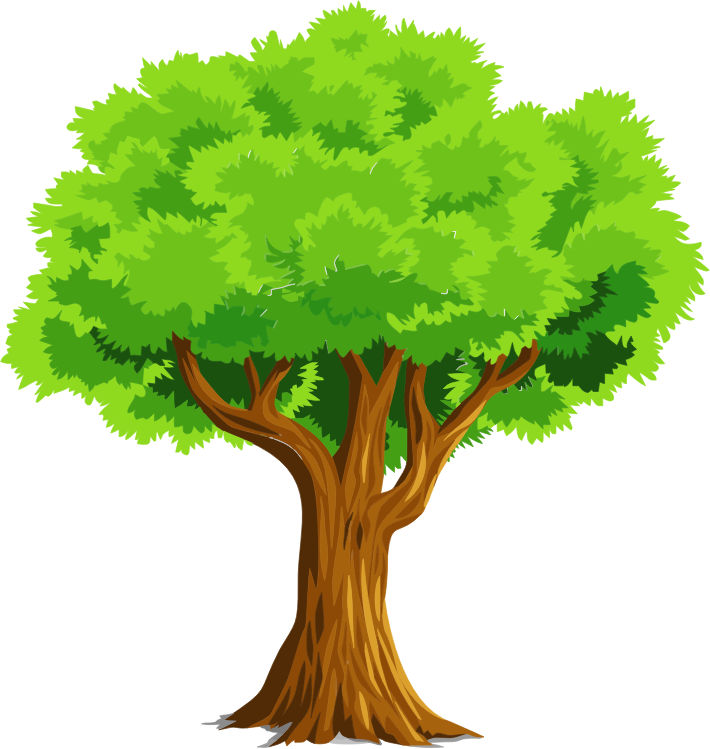 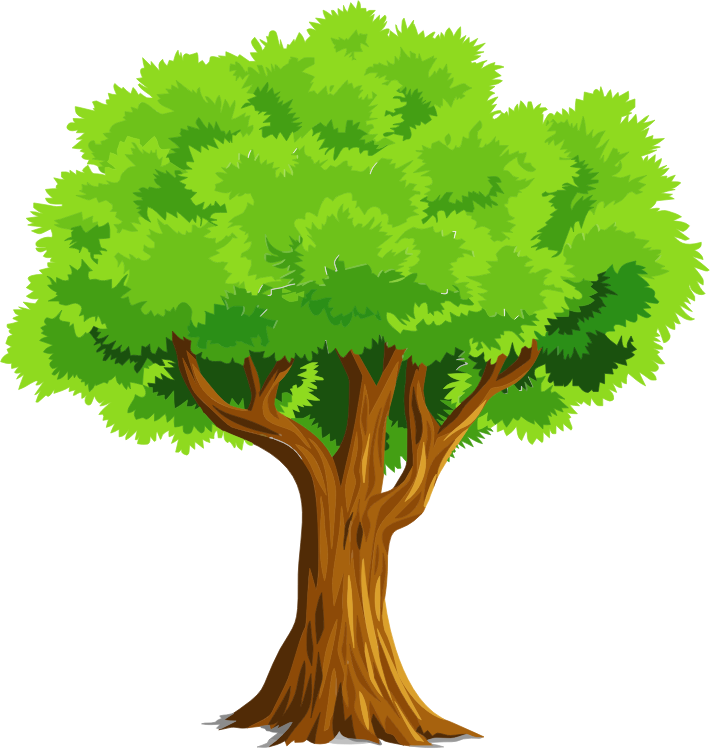 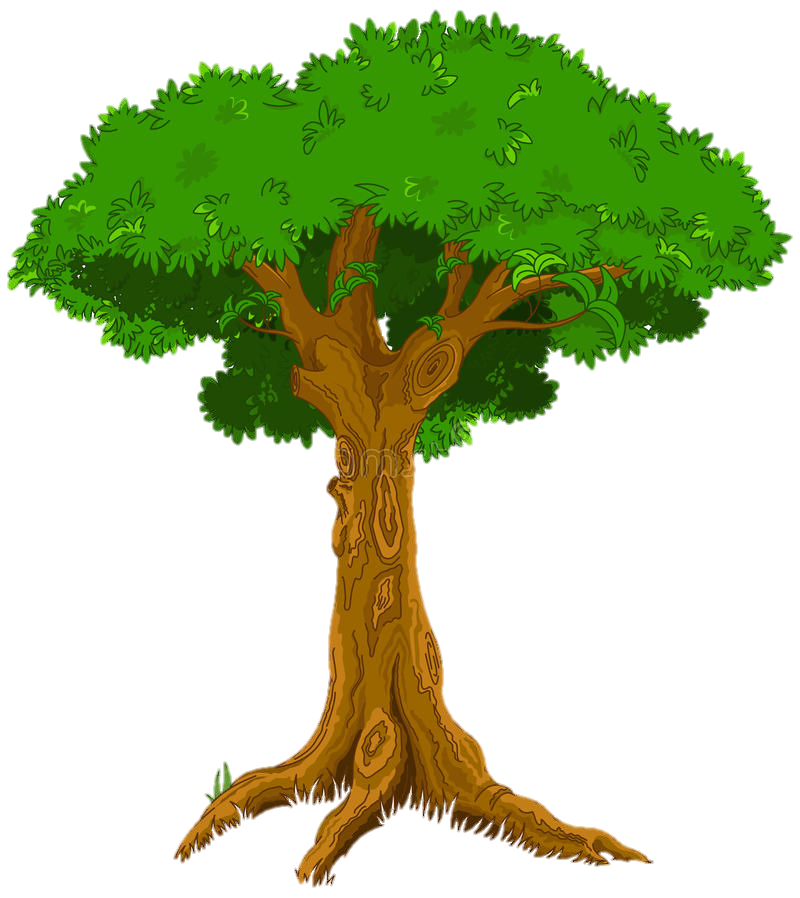 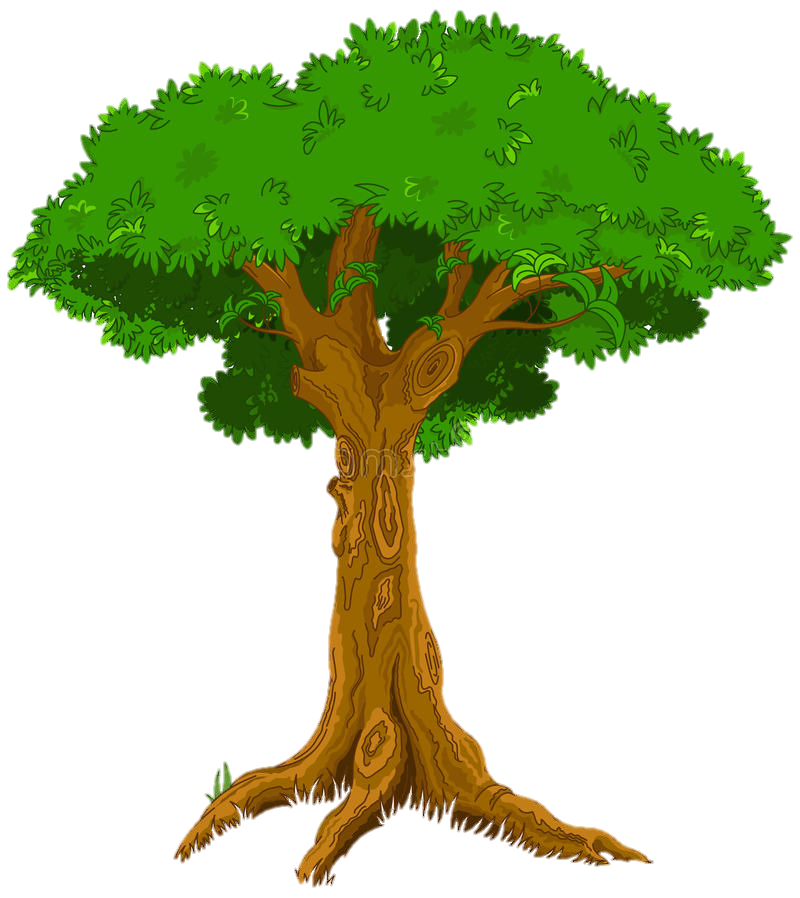 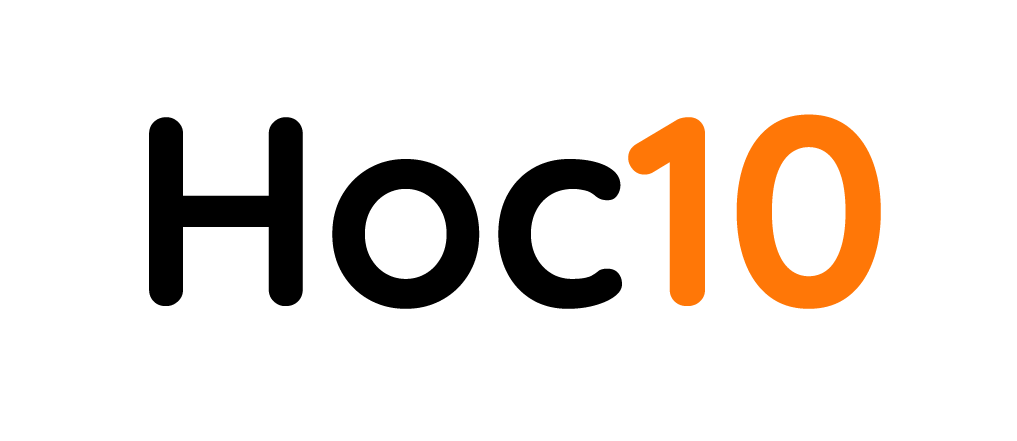 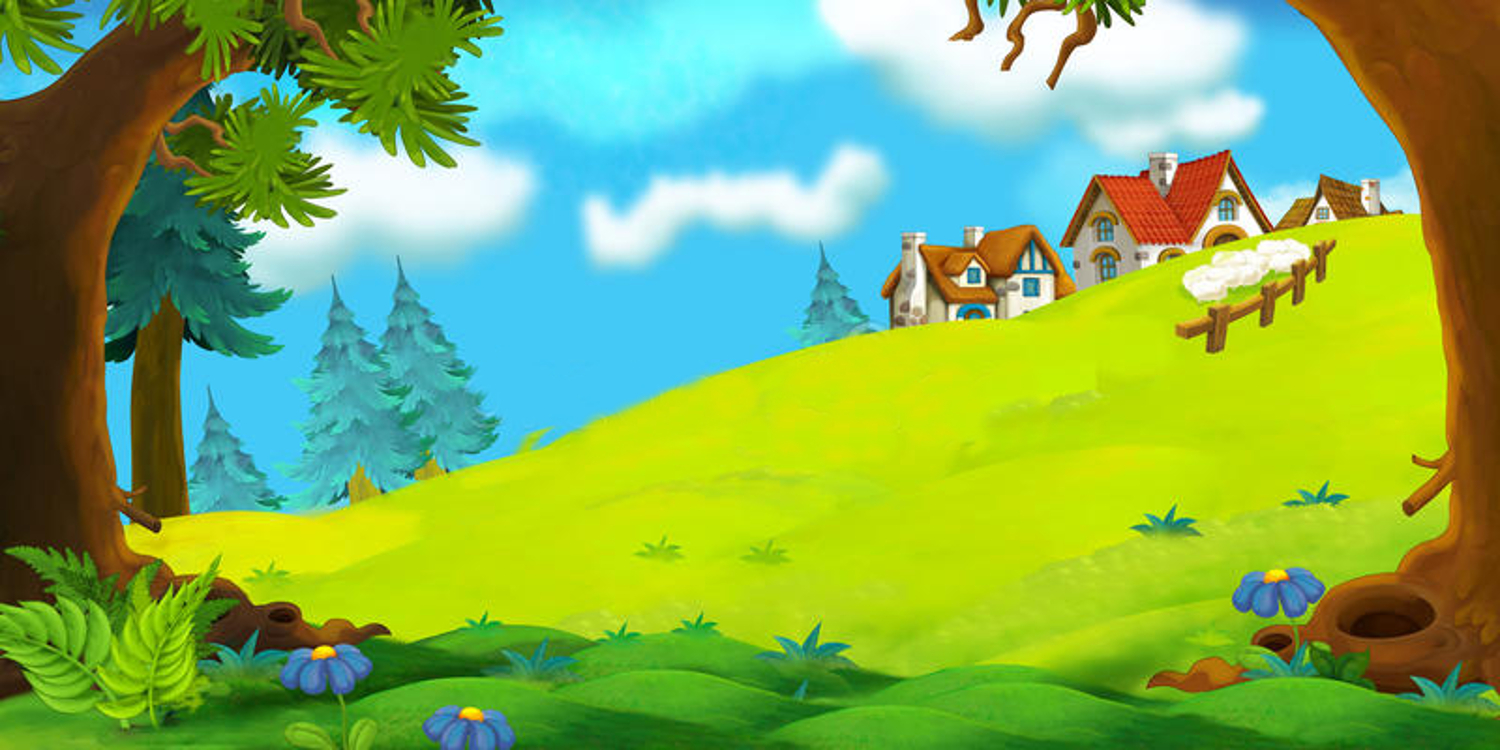 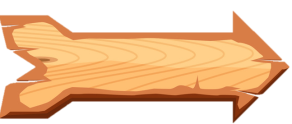 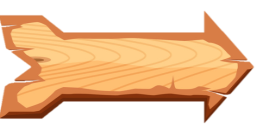 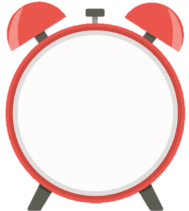 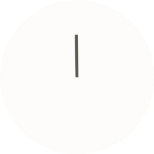 13 - 1 = ?
A.12
D.15
B.13
C.14
HẾT GIỜ
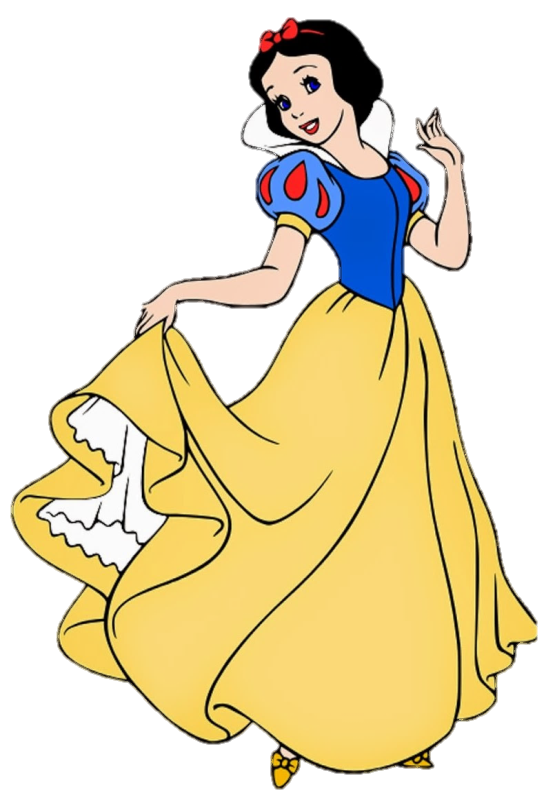 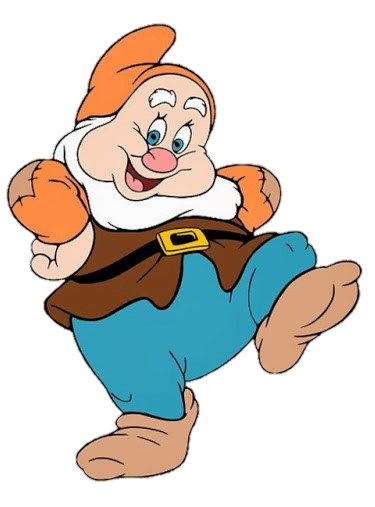 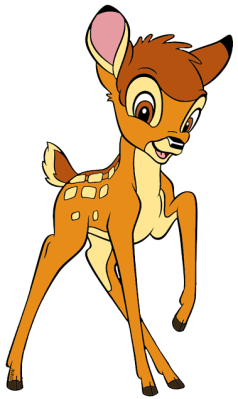 ĐÚNG RỒI
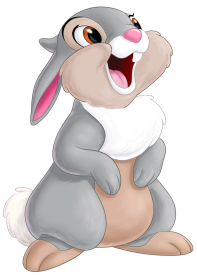 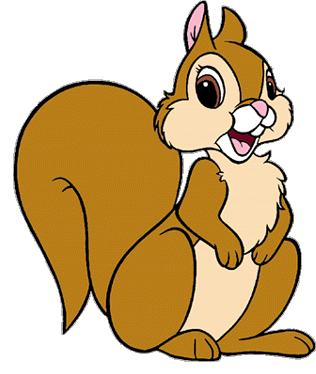 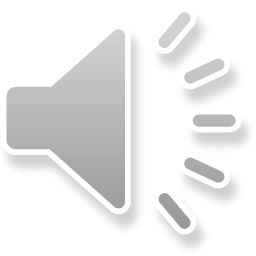 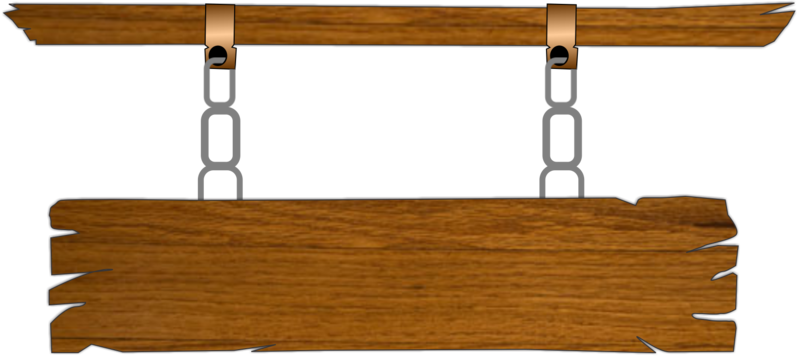 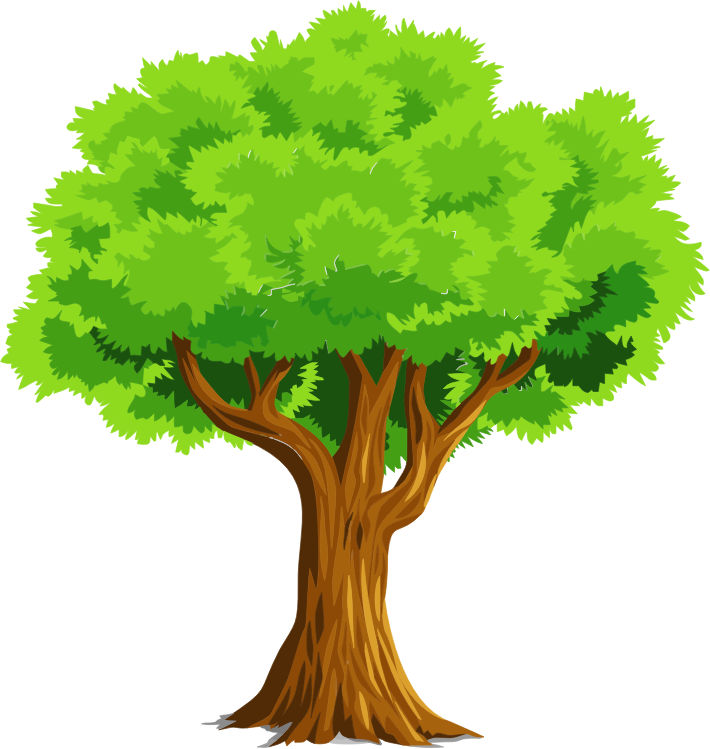 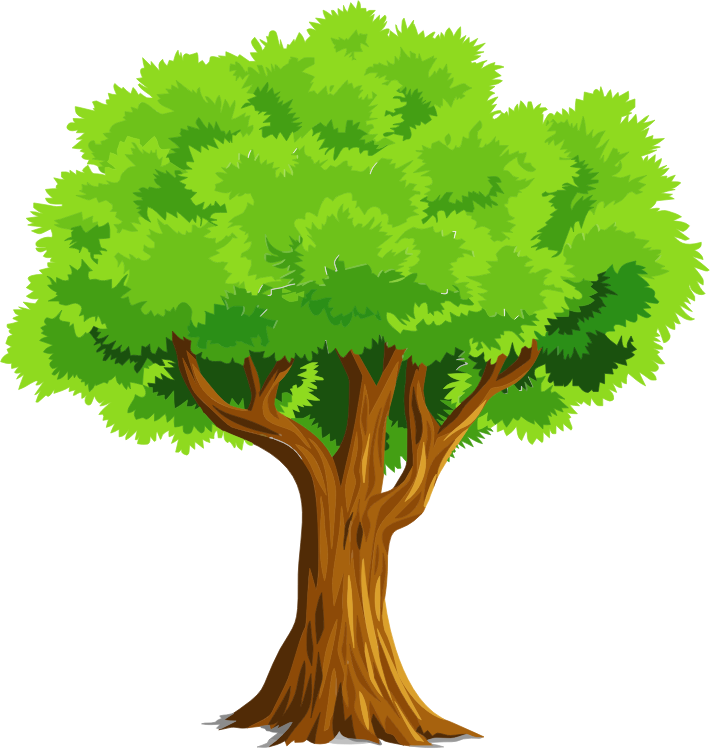 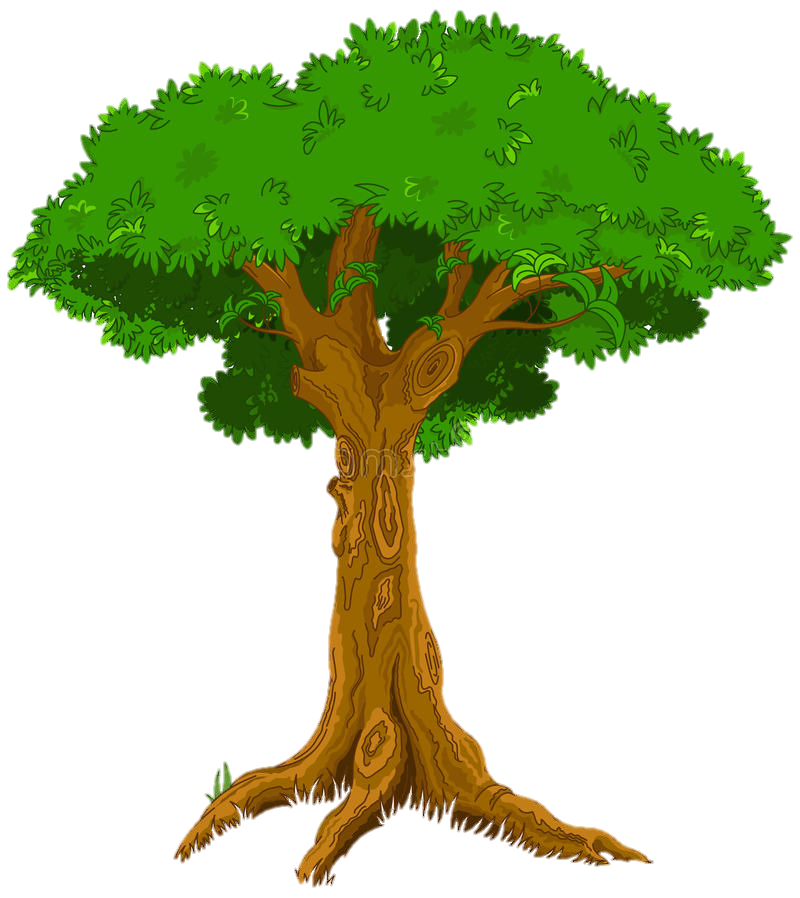 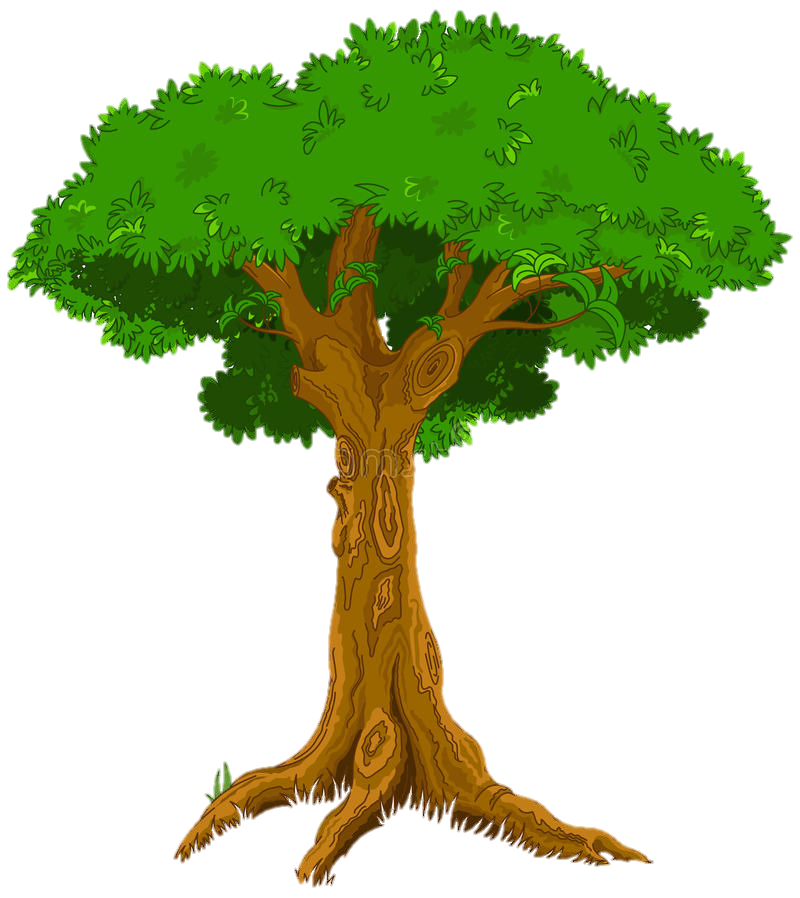 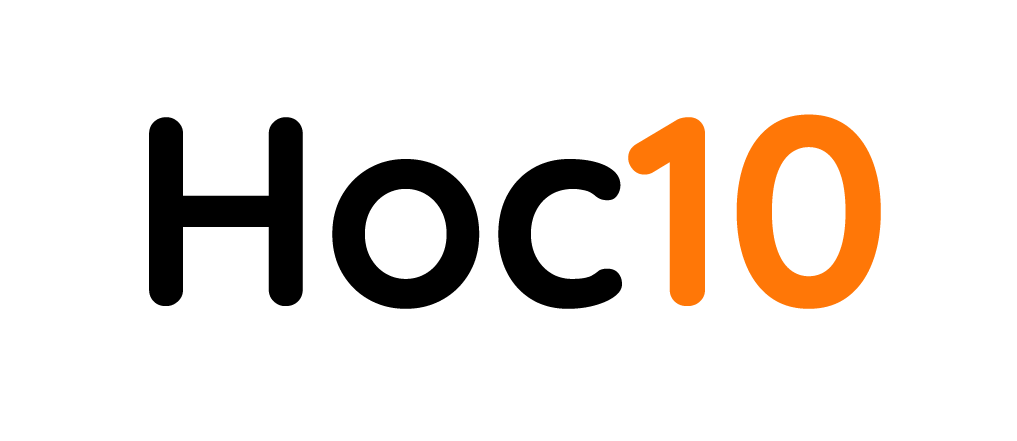 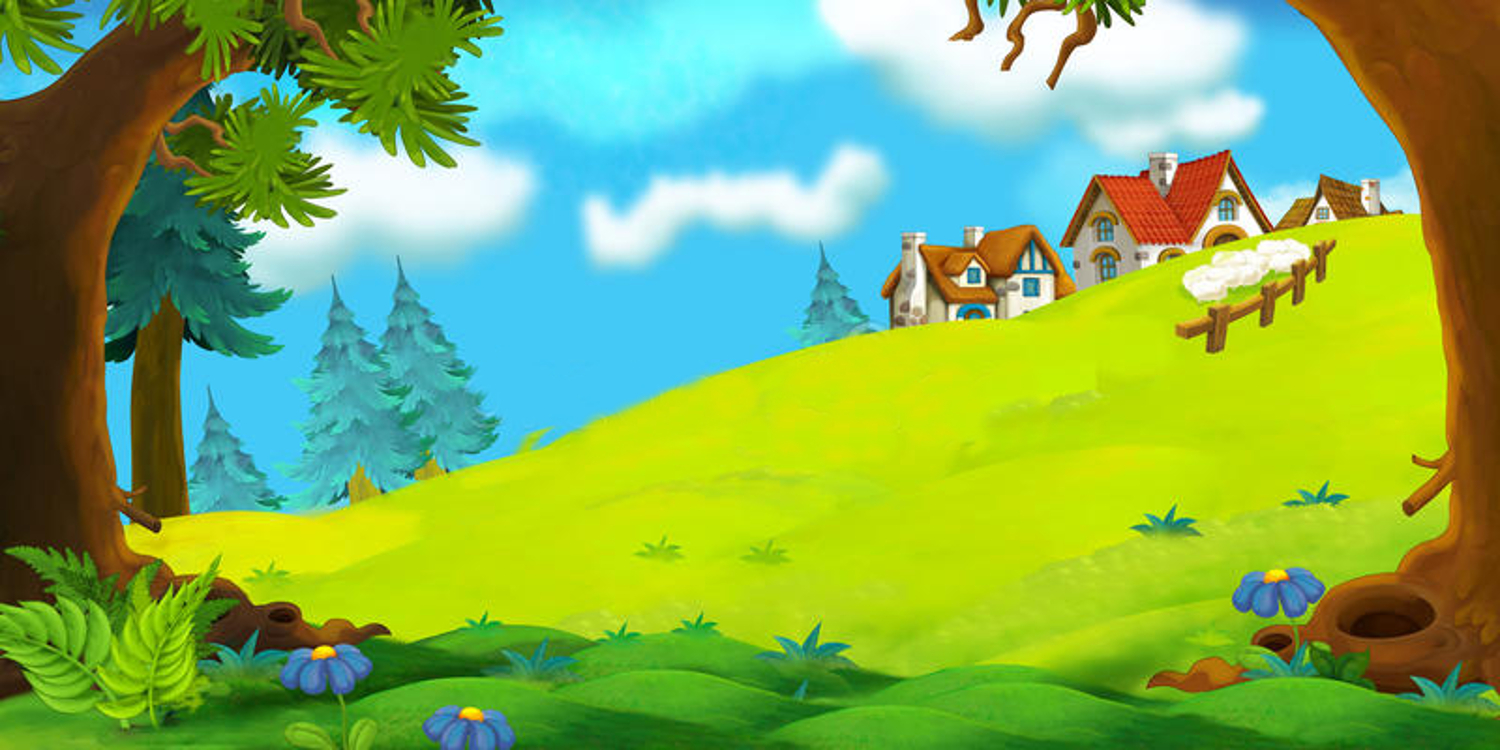 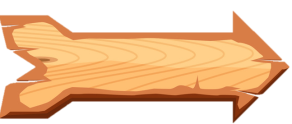 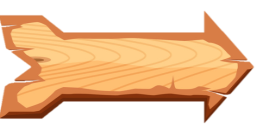 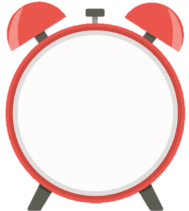 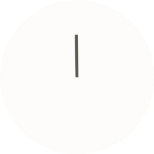 3 - 1 = ?
A.2
D.5
B.3
C.4
HẾT GIỜ
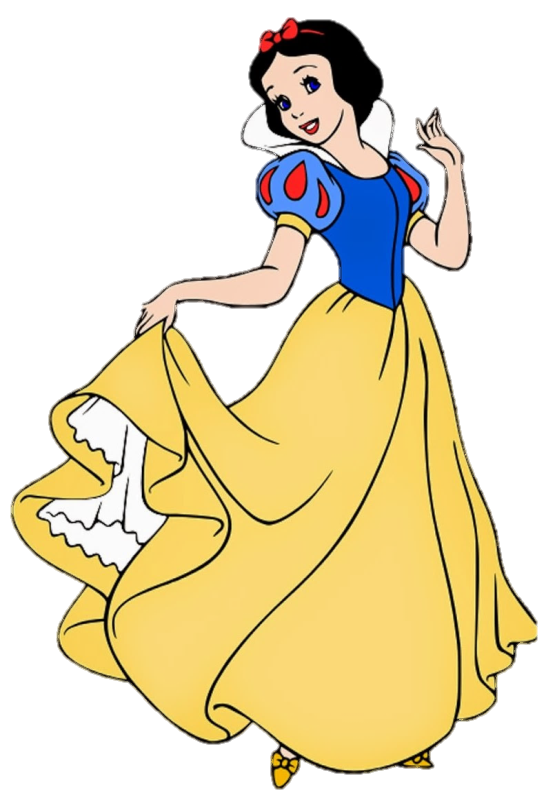 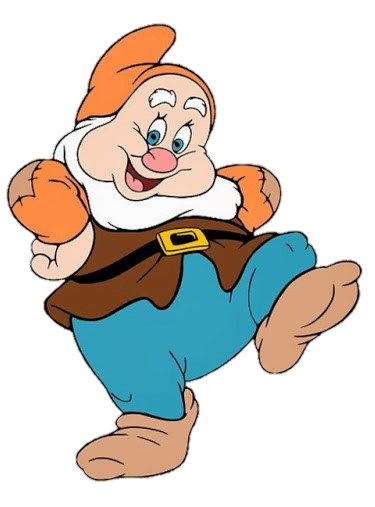 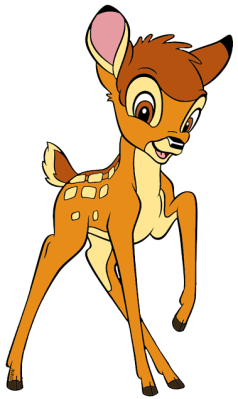 ĐÚNG RỒI
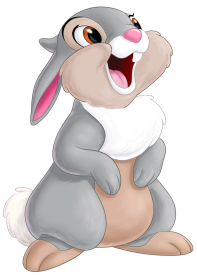 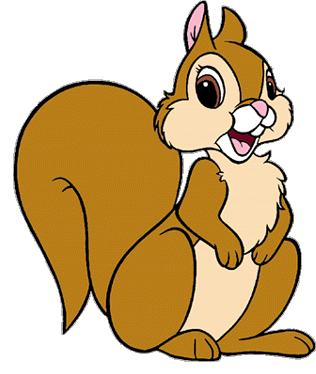 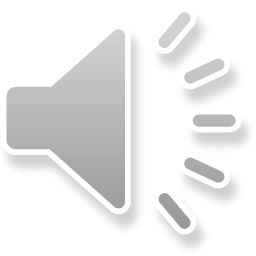 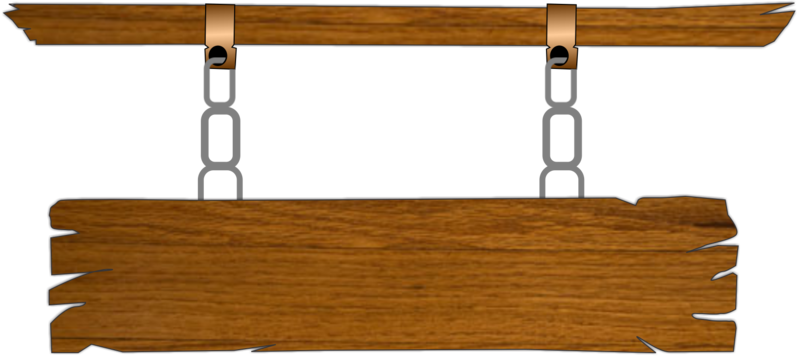 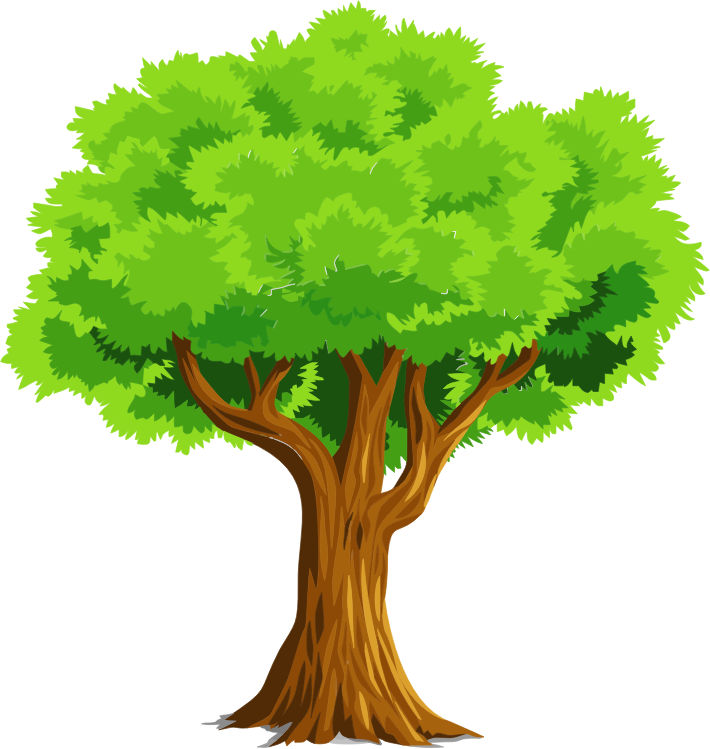 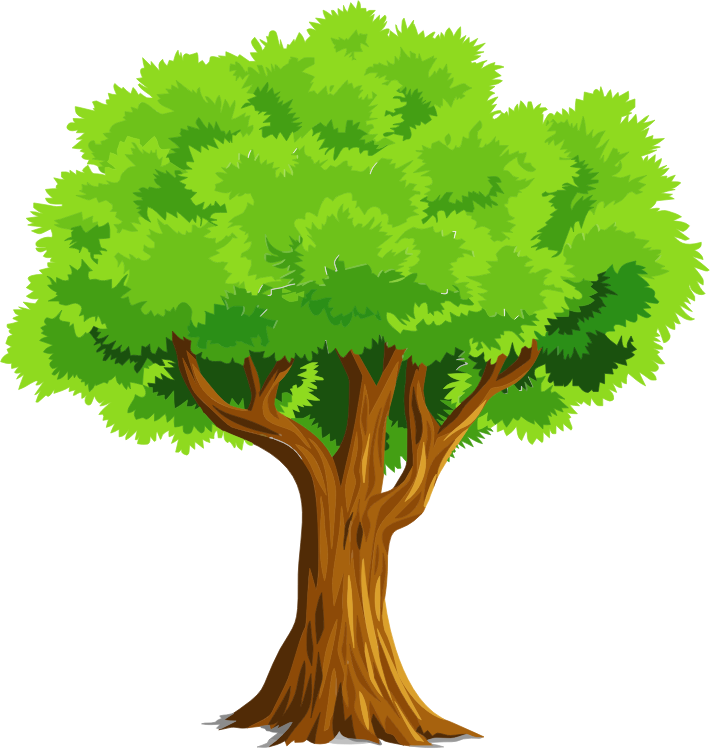 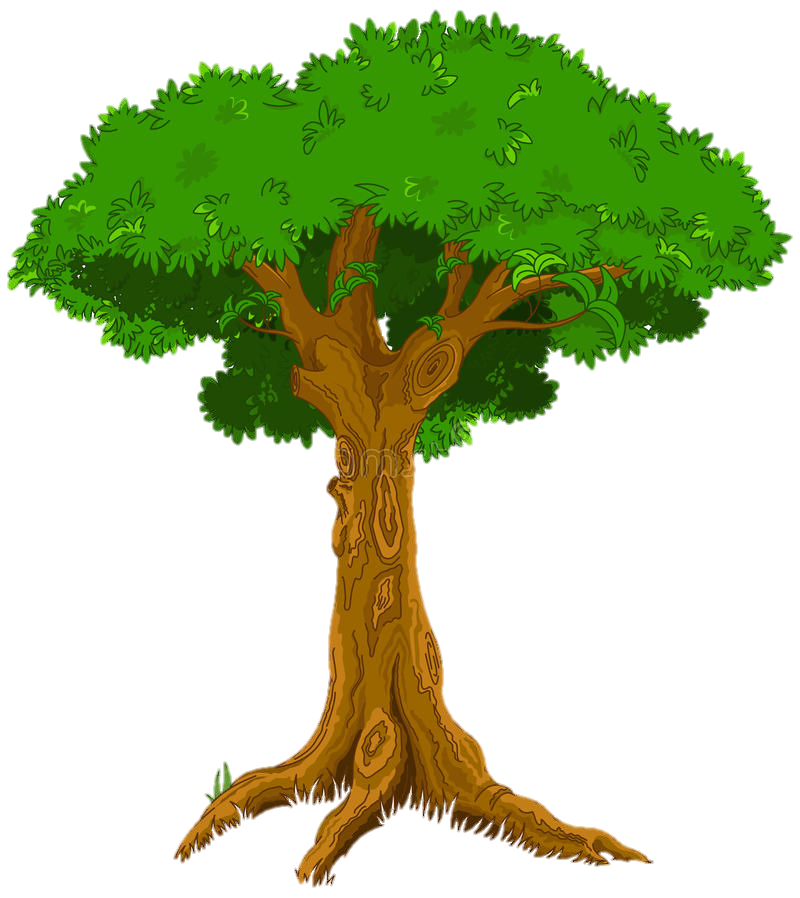 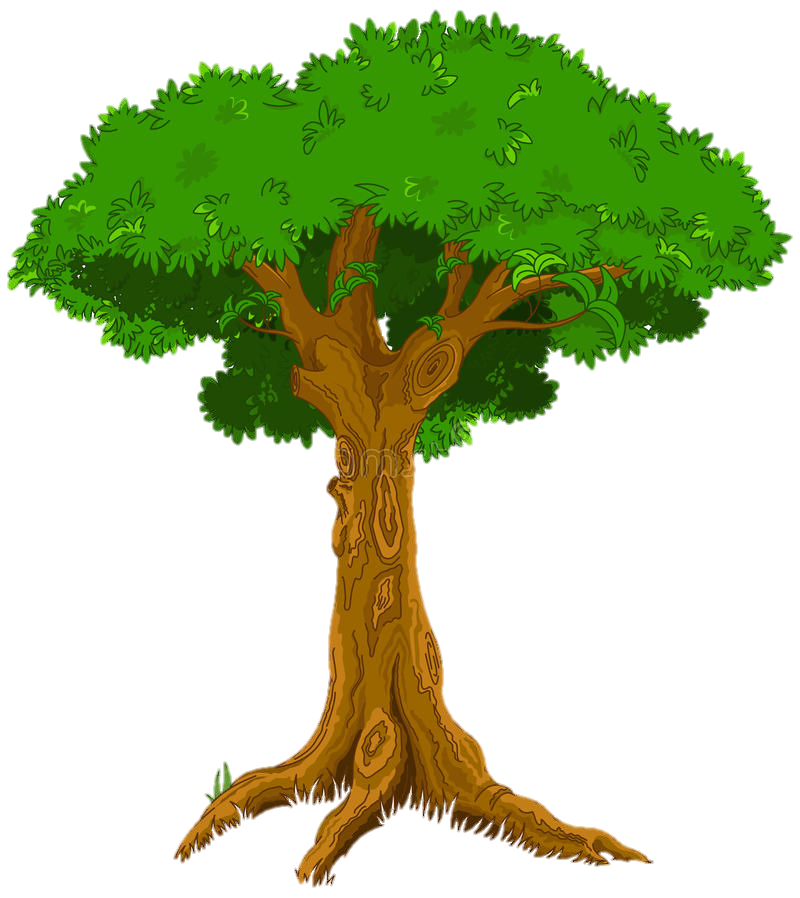 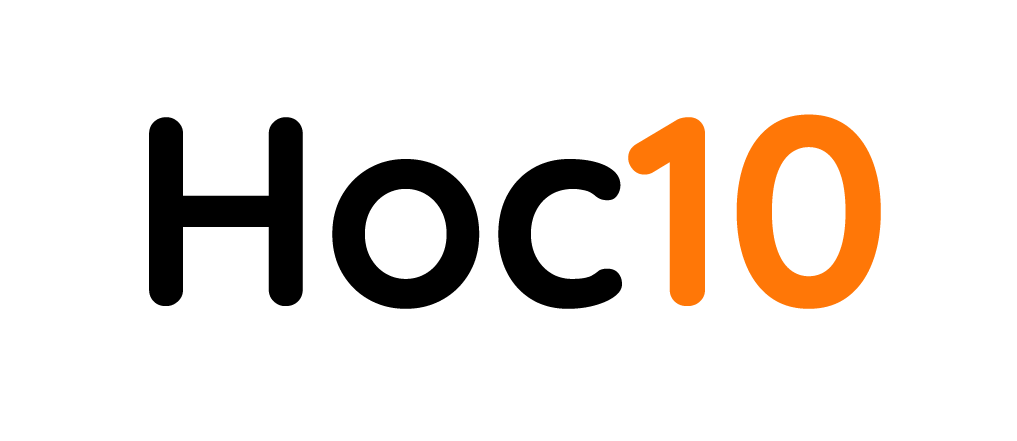 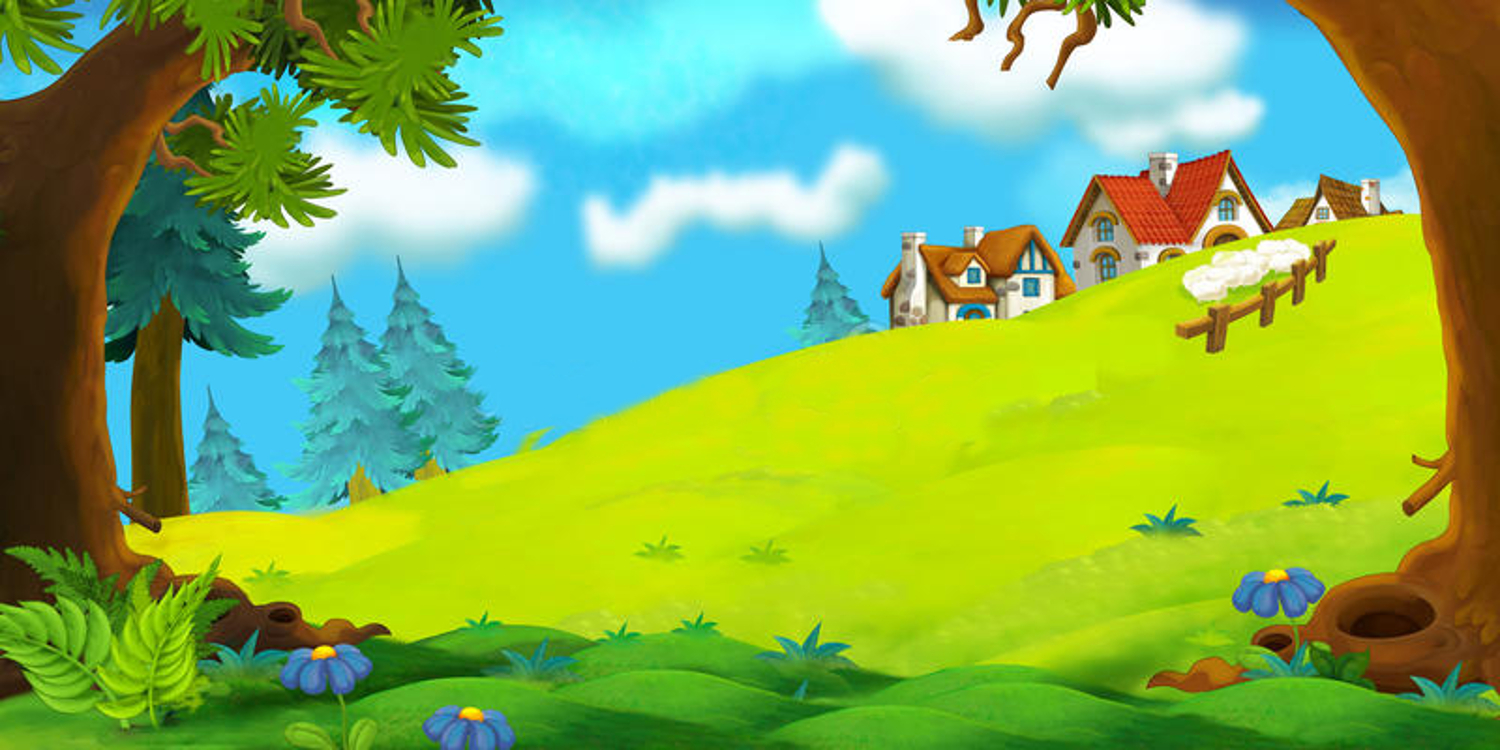 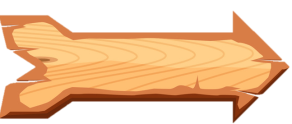 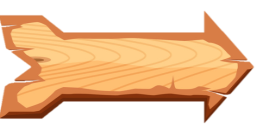 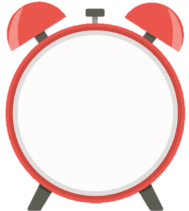 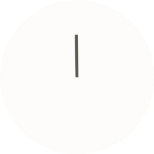 16 - 5 = ?
A.11
D.12
B. 14
C.13
HẾT GIỜ
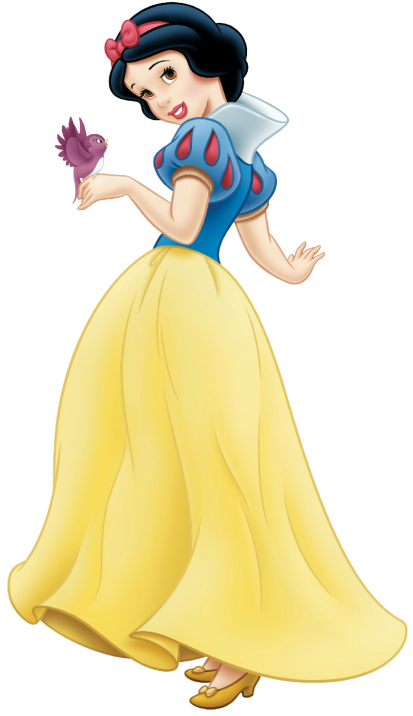 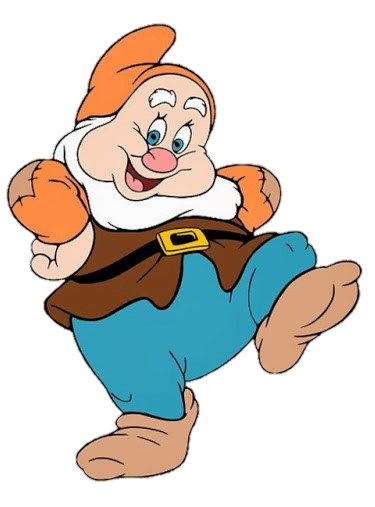 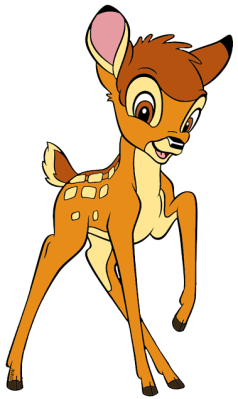 ĐÚNG RỒI
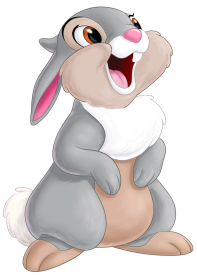 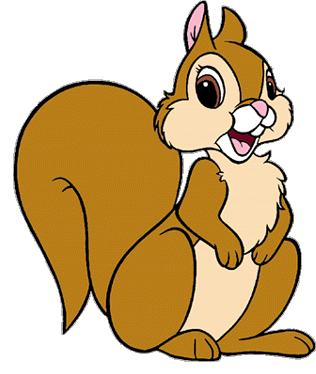 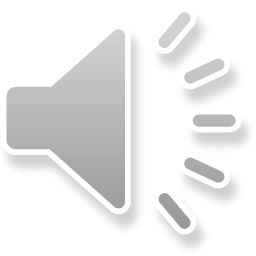 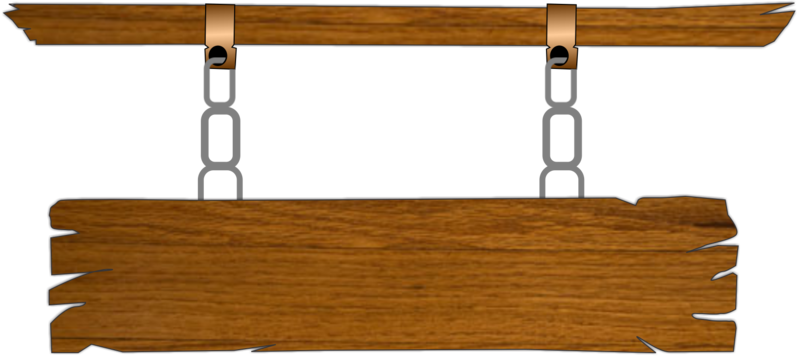 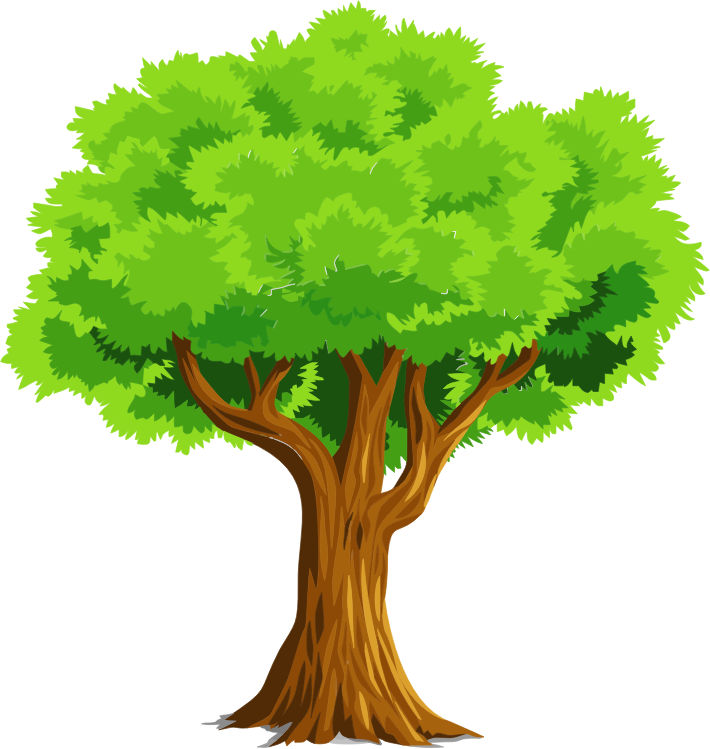 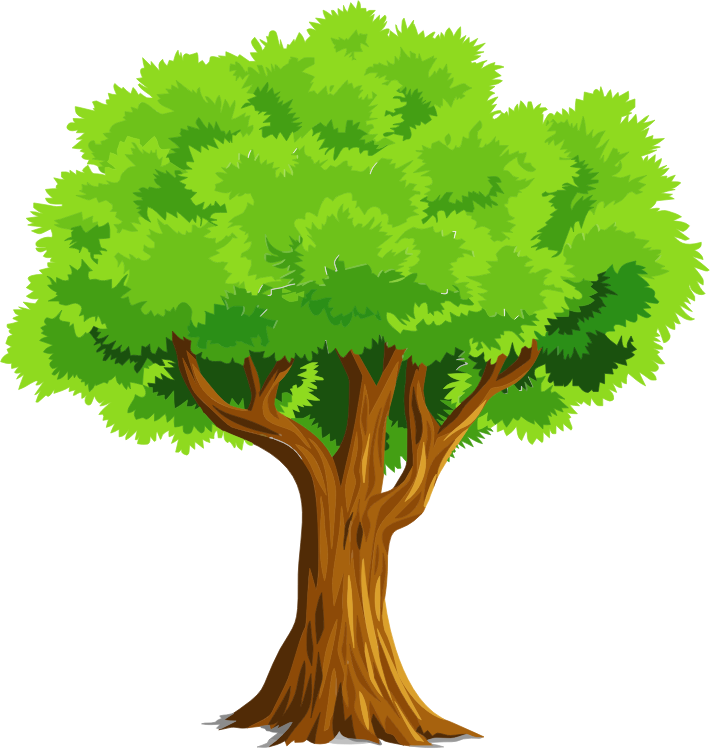 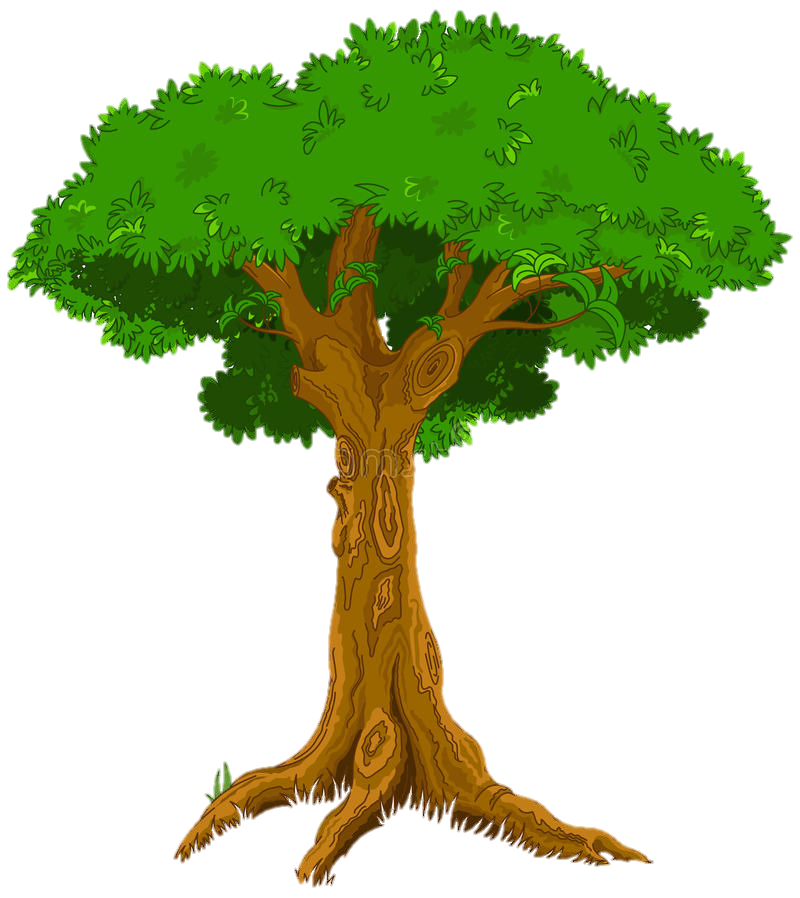 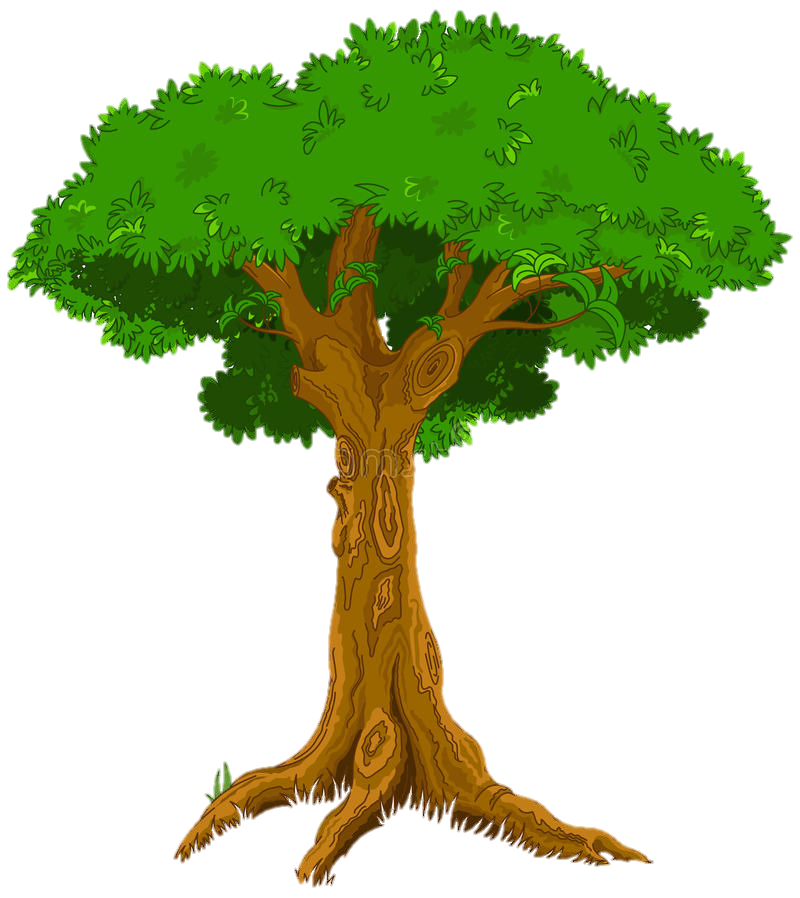 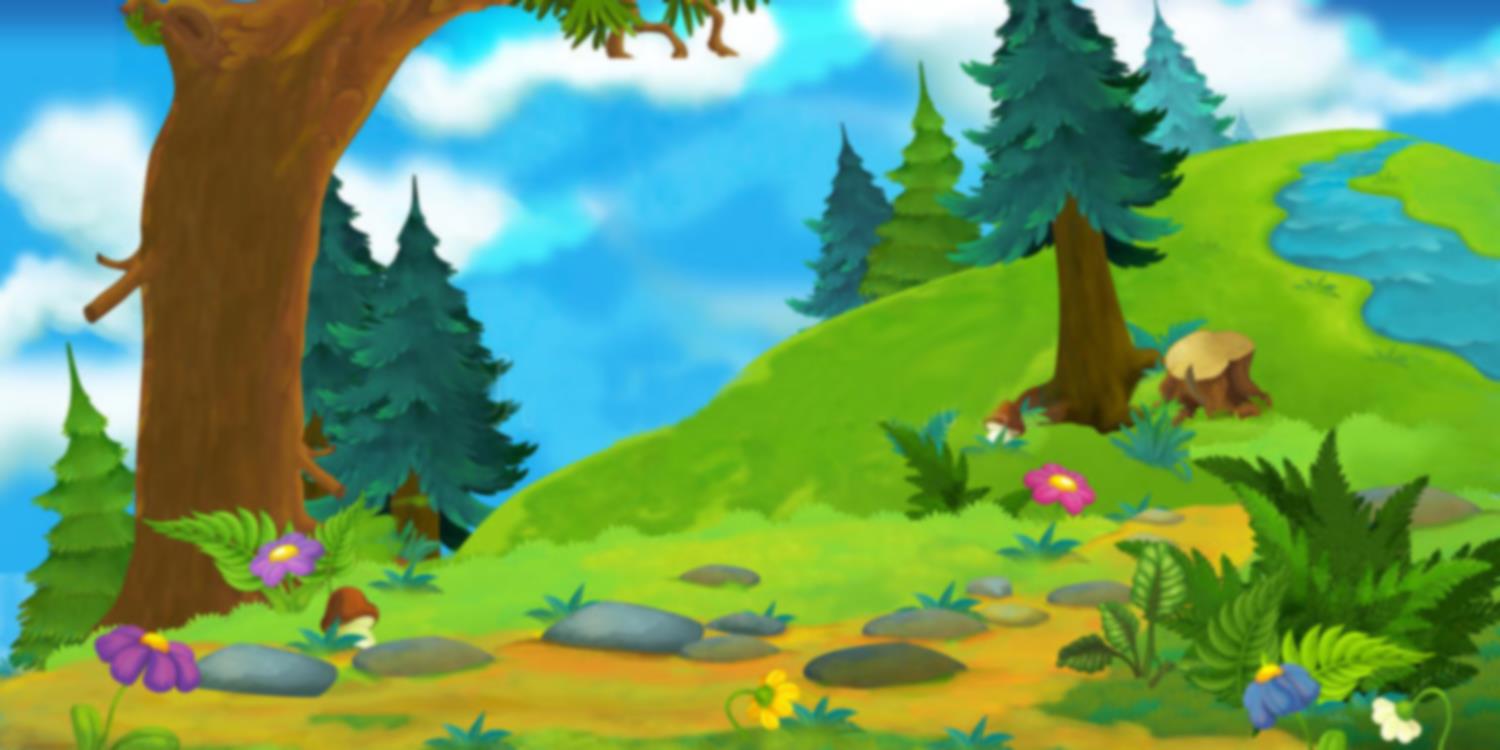 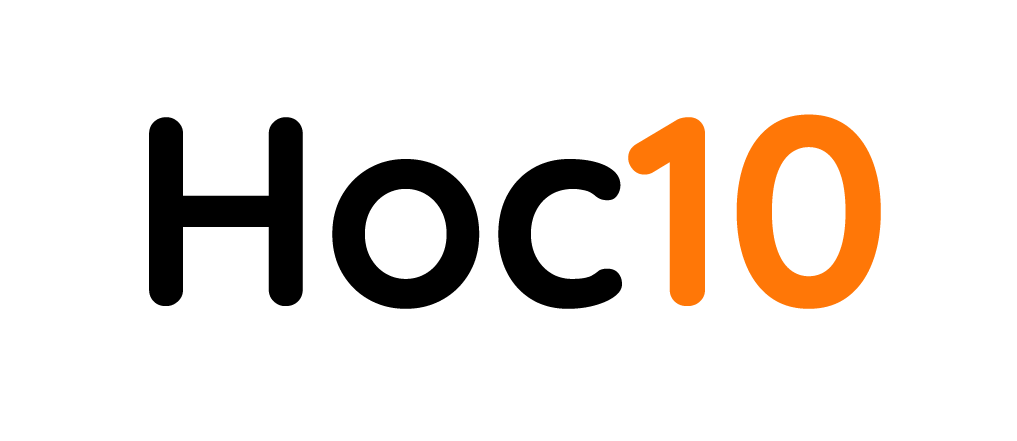 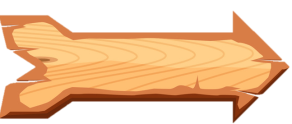 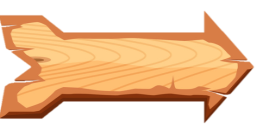 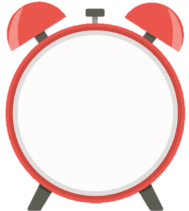 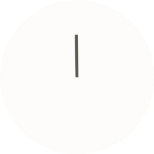 14 + 3 = ?
A.10
D.13
B.17
C.12
HẾT GIỜ
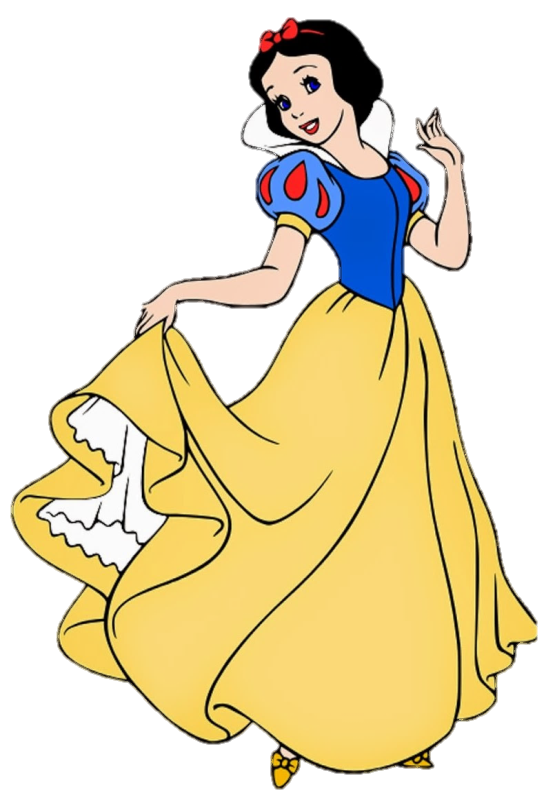 ĐÚNG RỒI
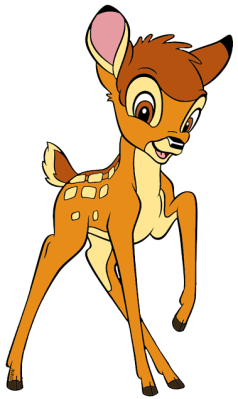 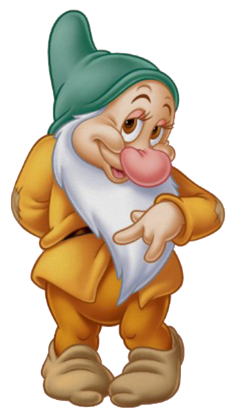 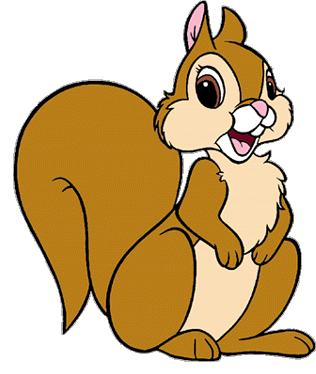 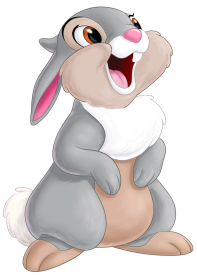 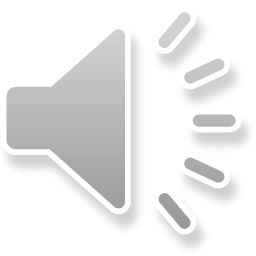